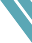 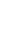 Photo by Julio Motta at Pexels.com
MODULE 2
IDEATION: BUSINESS MODEL DESIGN, BUSINESS TOOLS & STRUCTURES, BUSINESS PLAN
This project has been funded with support from the European Commission. The author is solely responsible for this publication (communication) and the Commission accepts no responsibility for any use may be made of the information contained therein. In compliance of the new GDPR framework, please note that the Partnership will only process your personal data in the sole interest and purpose of the project and without any prejudice to your rights.
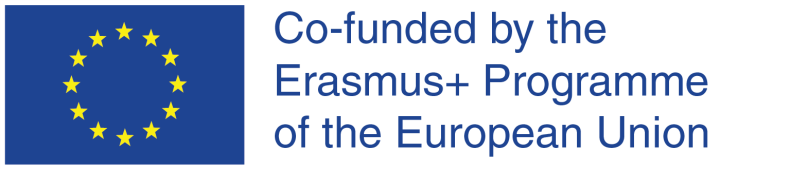 Definition
& Theory
for MODULE 2 

Taking the initiative: Identifying and researching new agile business models and drivers of success
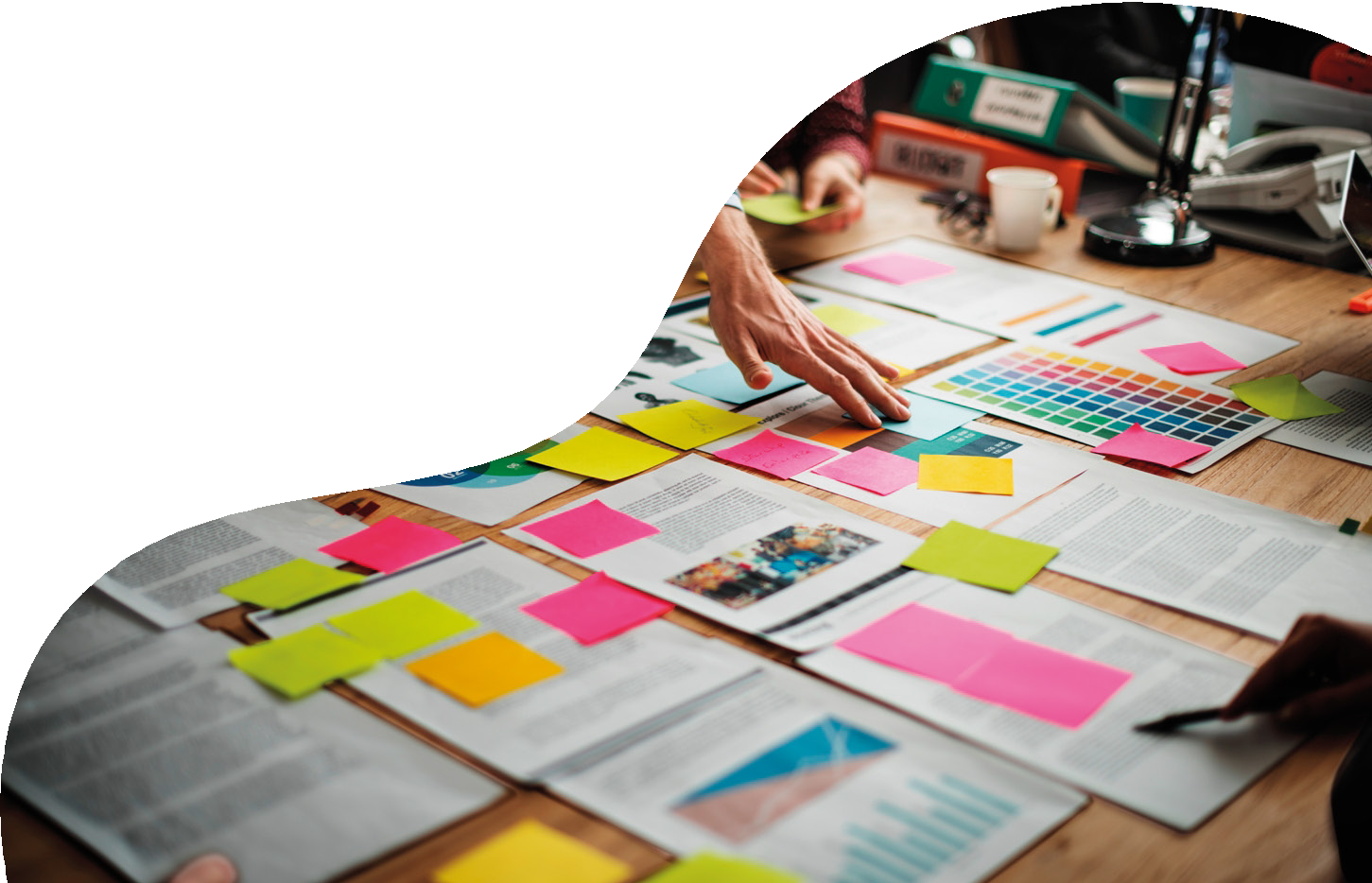 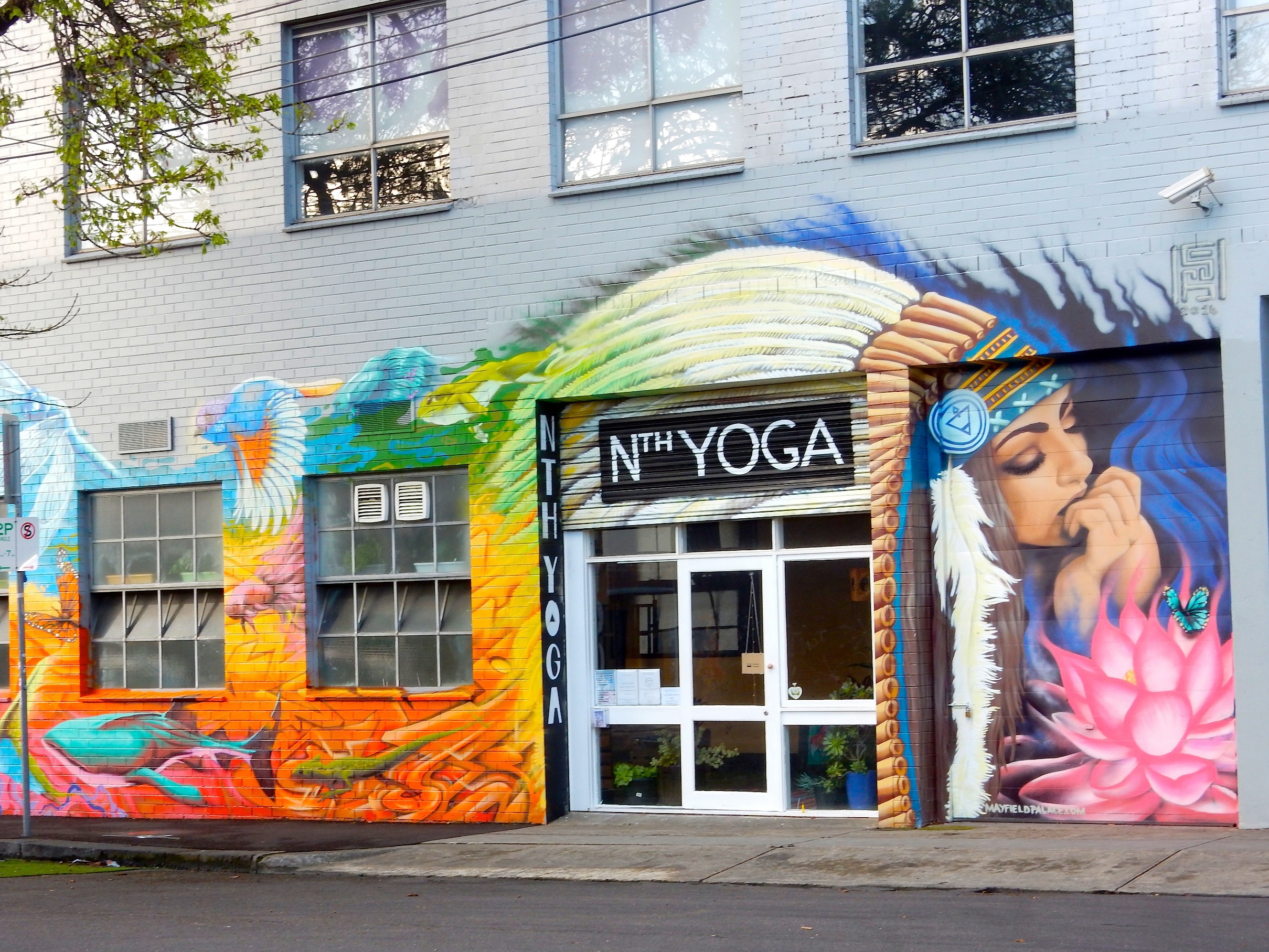 Photo by Cem Ersozlu on Unsplash
Reflection
in “CREATIVE BUSINESS MODELS: Insights into the Business Models of Cultural Centers in Trans Europe Halles”
… there is a notable lack of research into the practices of small and medium-sized enterprises and organizations and particularly operating in the creative and cultural industries (Munoz-Seca, 2011). But, increasingly, in today’s economic climate, the relevance of shaping sustainable business models is becoming a major challenge of creative and cultural organizations.
in (wordpress.com)
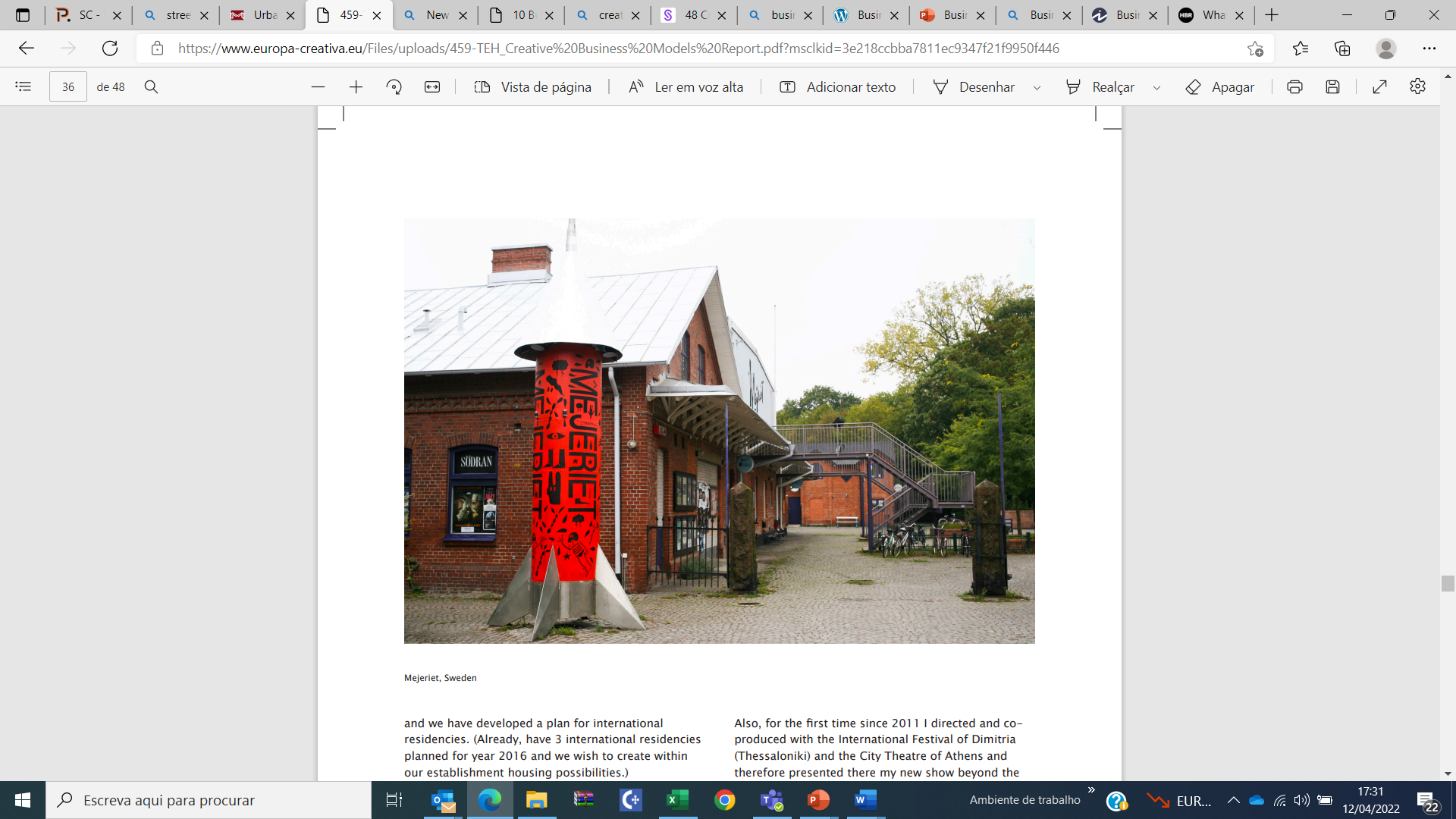 Definition
Photo in “CREATIVE BUSINESS MODELS: Insights into the Business Models of Cultural Centers in Trans Europe Halles”
BUSINESS MODEL
It is a tool that consists of a plan used to organise the various resources and key parts of a business.
It is widely recognized of the importance to better understand and support business model management and innovation of cultural organizations in order to make their value creation capacity more sustainable and impactful.

in Report based on the outcomes of the project “Creative Business Models for Creative Organisations, 
p. 10
Street art has become a global business — and artists are worrying over its future
			Diana Hubbell
Mejeriet, Sweden
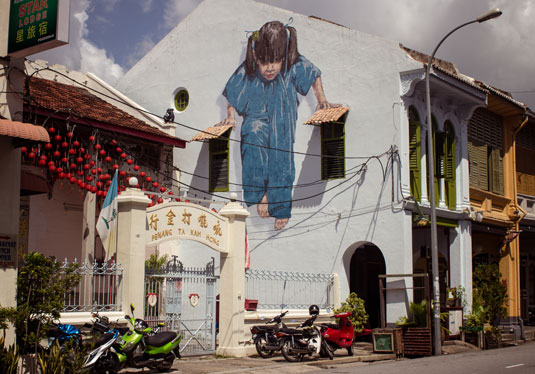 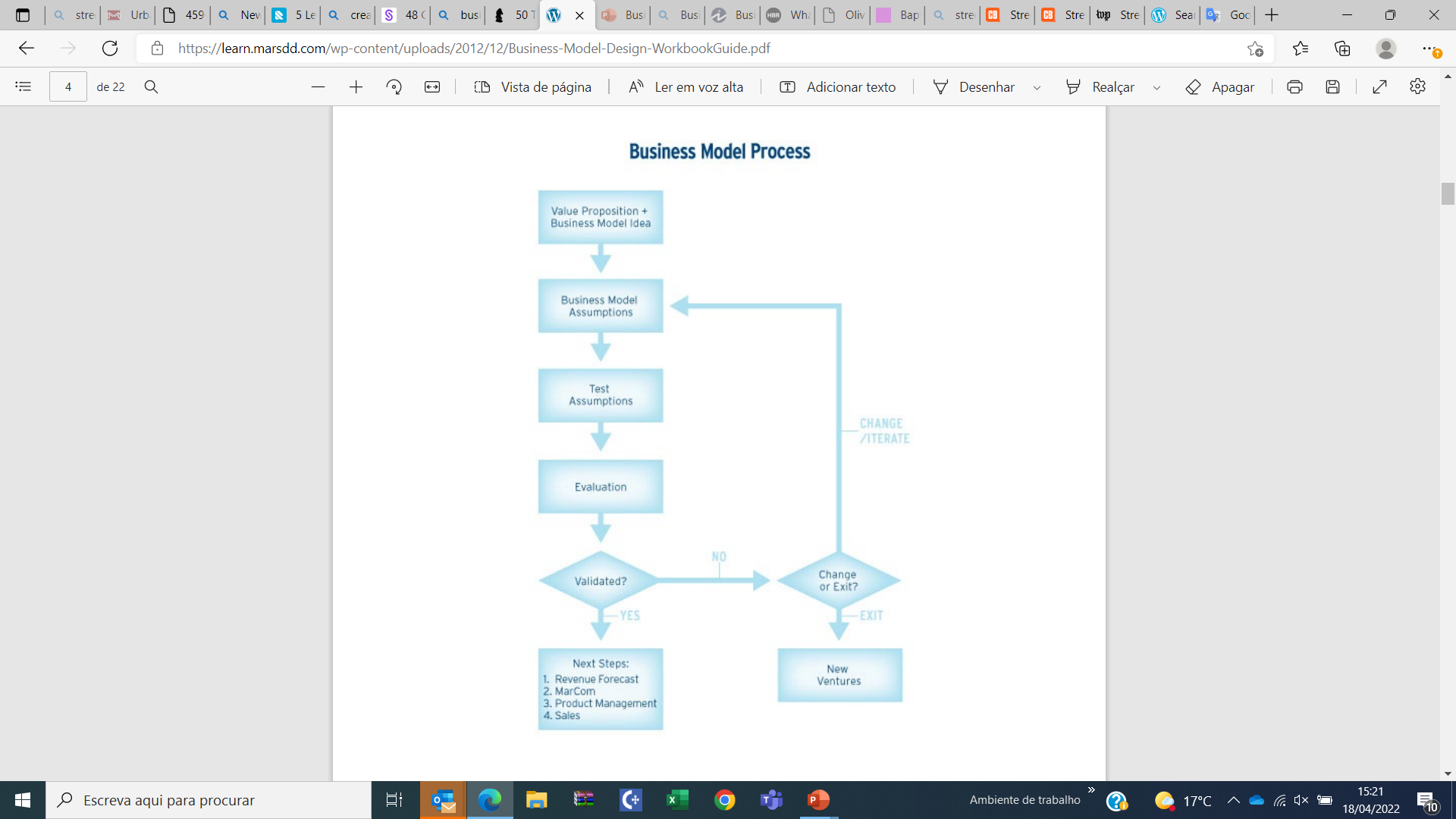 “In the The New, New Thing, Michael Lewis refers to the phrase business model as “a term of art.”.
One of Zacharevic's Georgetown pieces in www.searchingforstreetart.wordpress.com
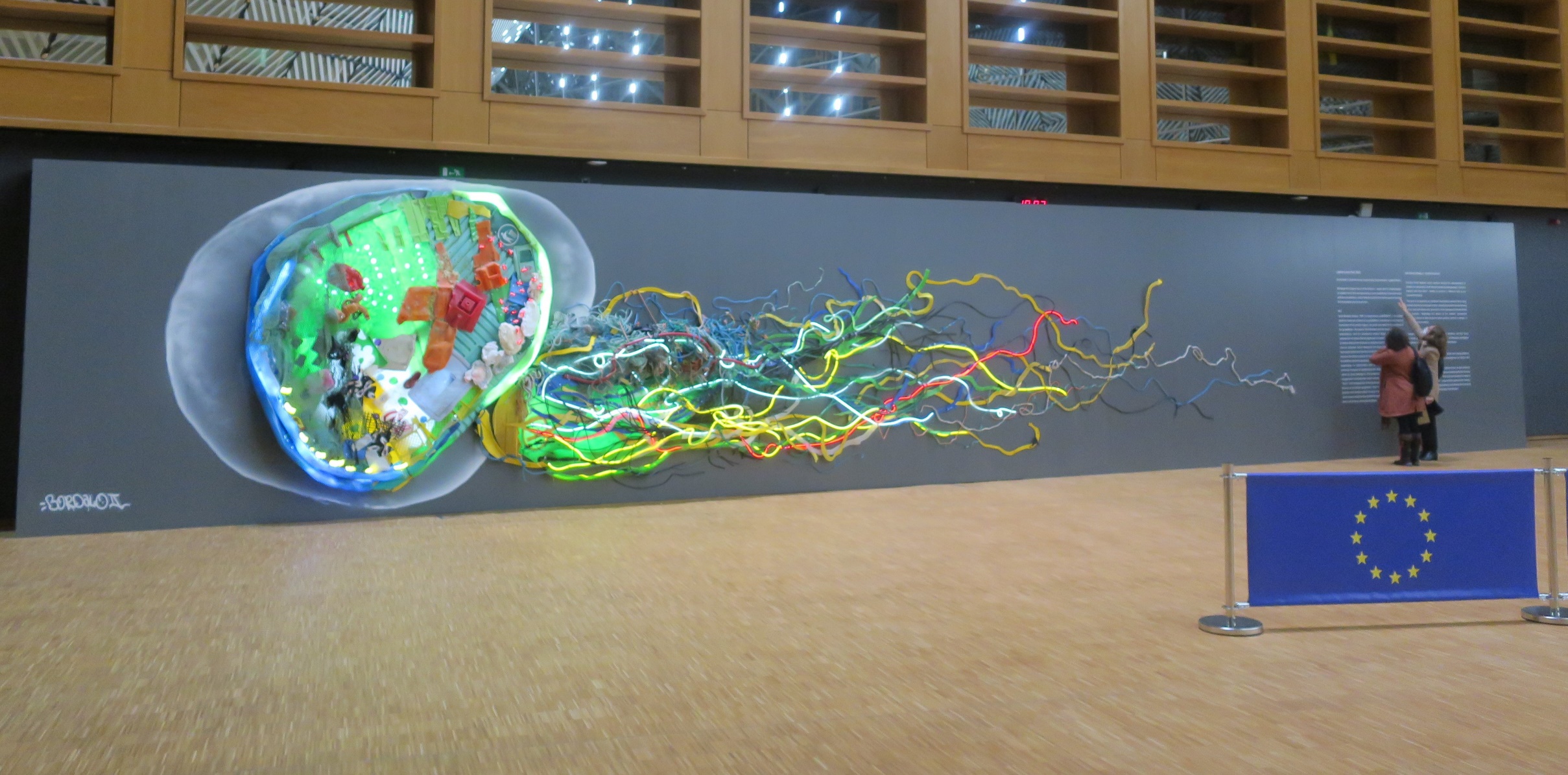 Definition
BUSINESS PLAN
Business plan is a study done to understand the viability of a business, analyzing the financial, market, bureaucratic and other points of view. In short, it is a clear and organized way to project the necessary resources and expected returns for a business. This reduces risks and uncertainties.
photo: Bordalo ii
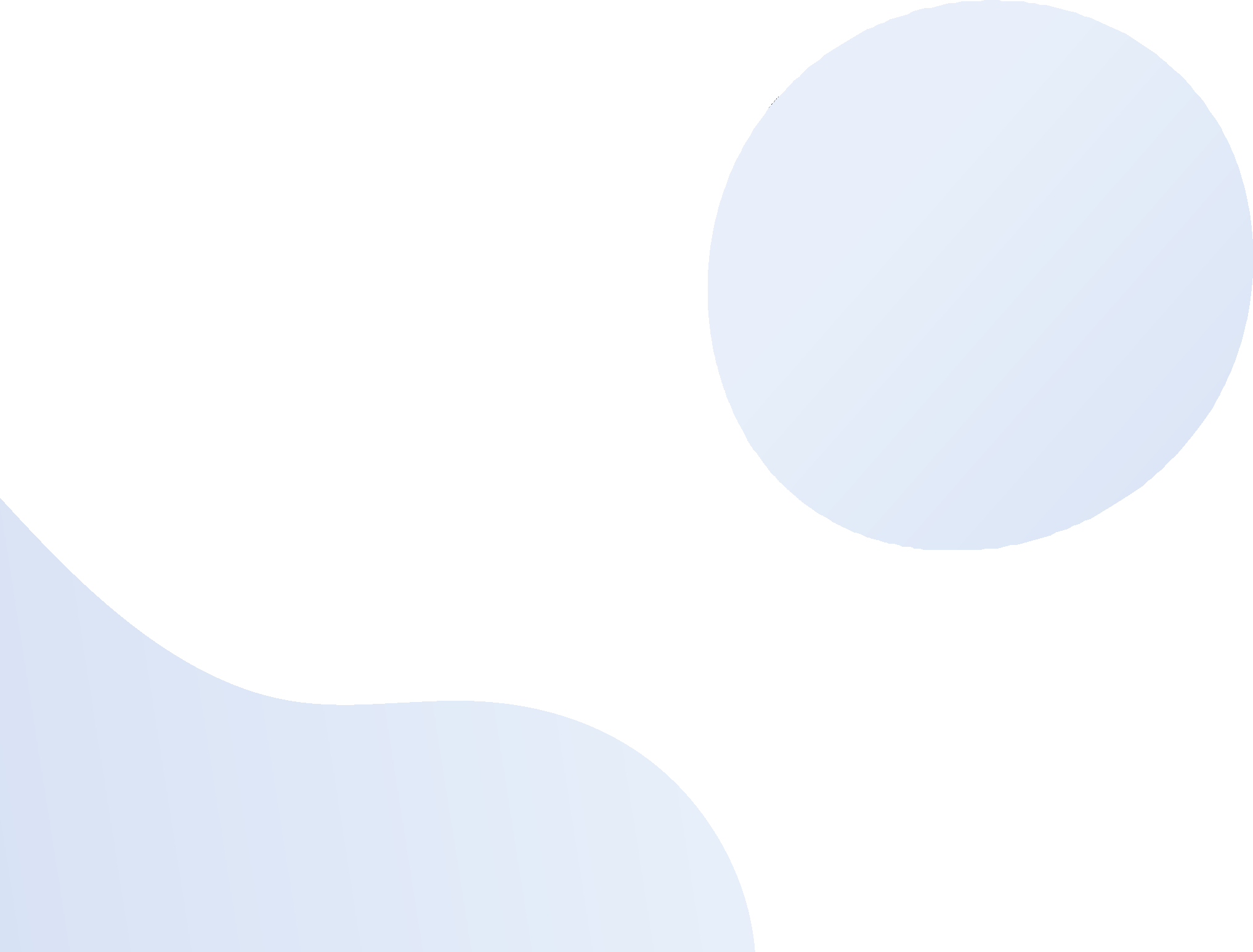 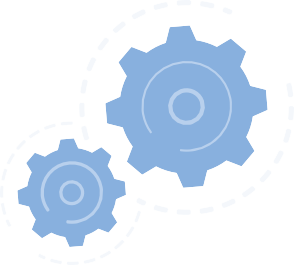 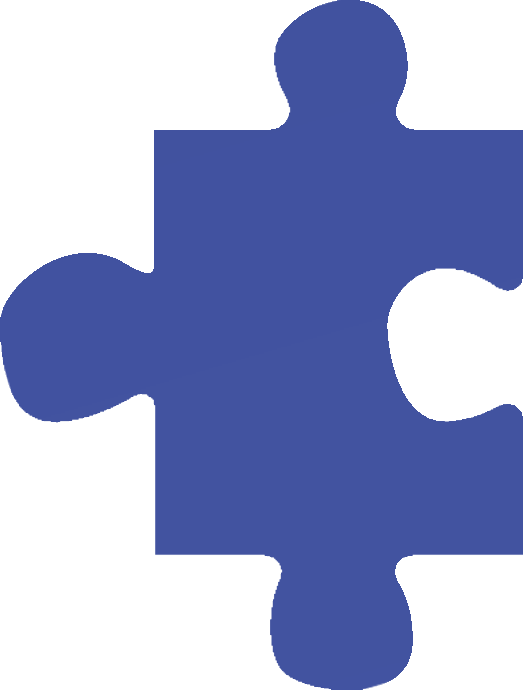 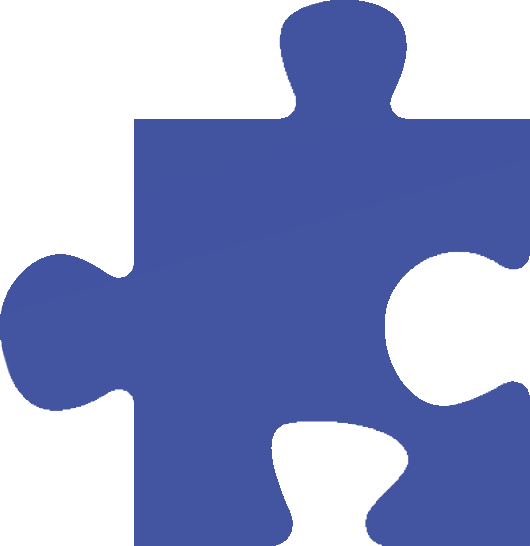 Learning outcome
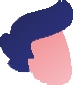 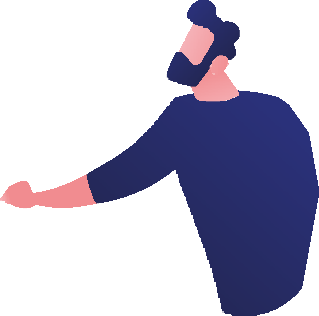 MODULE 2	aims to awaken you to the importance of developing a business model and a business plan, whenever you want to create an entrepreneurial project. As a complement, it is intended to give a glimpse of the most important points you must considerer when you're working on these instruments.
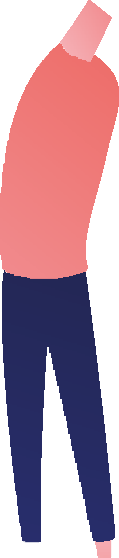 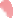 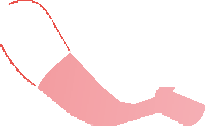 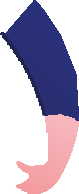 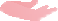 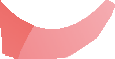 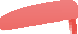 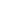 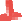 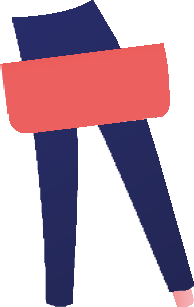 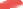 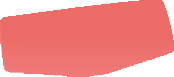 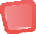 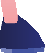 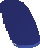 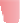 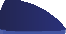 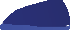 Completing this module...
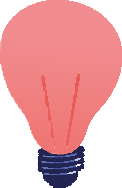 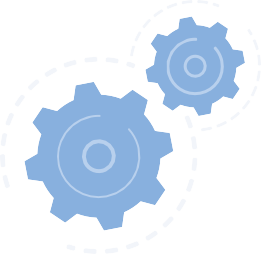 Will help you to better understand the components that make up a model plan and a business plan and how these two instruments relate to each other, to promote a ‘creative’ approach to the development of new businesses and the infra-structure that supports them.
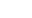 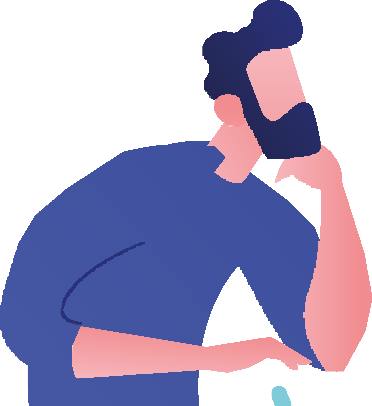 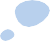 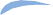 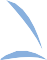 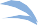 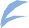 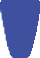 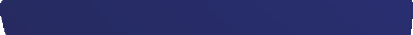 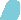 This set of modules allows you to develop  the business/entrepreneurial skills and  attributes to commercialise on your  creative practices and/or knowledge on  street culture.

The resources mentioned give you a  theoretical and practical understanding of  cultural and creative industries and the  development of a cultural economy to  create your own creative initiatives.

Our collective approach is to integrate  entrepreneurship within creative  practices relevant to street culture and  to take a ‘creative’ approach to the devel-  opment of new businesses and the infra-  structure that supports them.
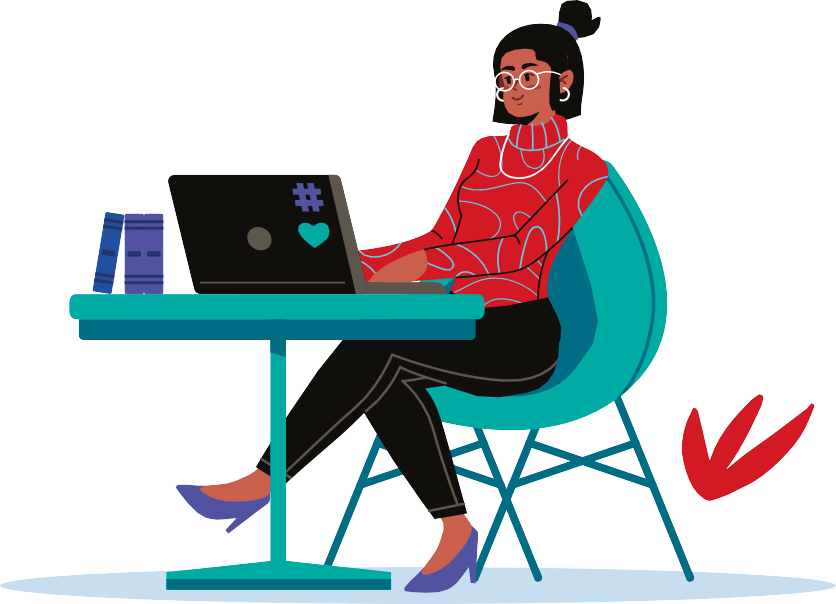 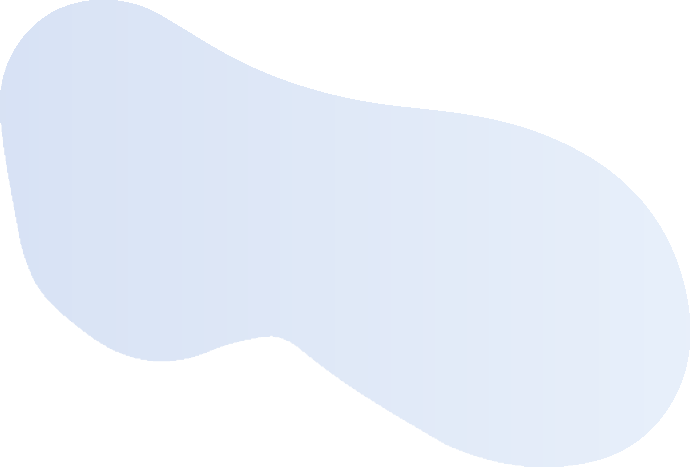 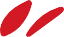 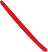 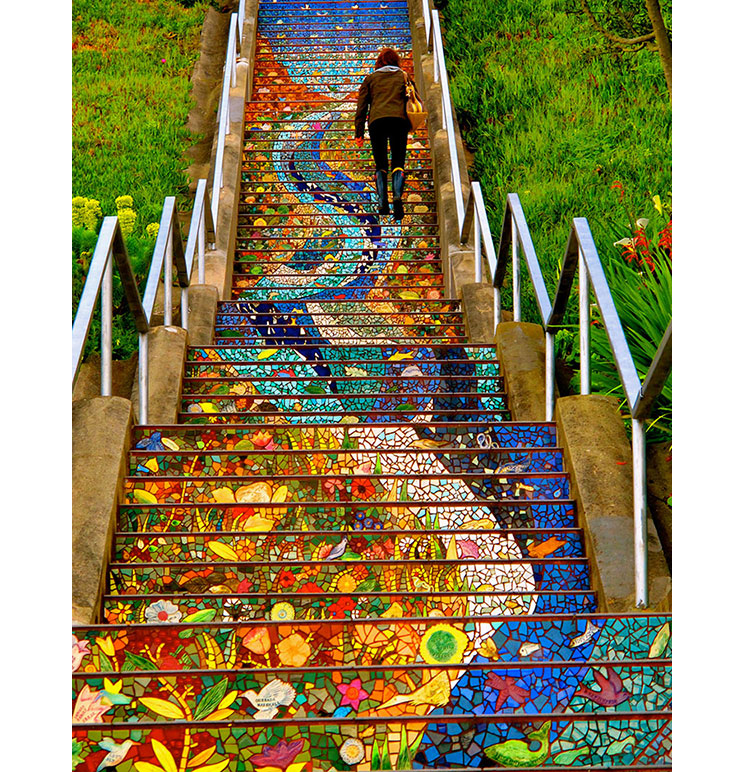 Street Culture
entrepreneurship for youth
This set of modules generates few  training resources valuable for their  potential to develop skills for people  excluded from formal or profession al education.
in www.street art: 49 incredible examples to inspire you | Creative Blog
16th Avenue Tiled Steps
Street Culture
now integrated in city policies
From the giant Shepard Fairey work adorning the side of the Line Hotel in Los Angeles to Melbourne, Australia, where a corporate-run block party hired a street artist to paint last fall, street art has been increasingly used in recent years for promotion and profit.
In France, Poland, Portugal, Ireland,  the United Kingdom and Greece,  artists, associations, festivals, public  institutions and private structures  are working with passion and in-  venting new ways of working with  very different audiences, with a  focus on economic and social inclu-  sion.
Street Art and Business
It’s very interesting realizing how street art interacts with local businesses. Some artists get commissioned to paint a wall mural to add more life to the walls of restaurants or bars. In a sense, their art gets commercialized.


For example, here is the Dangerfield store near Flinders Station that keeps street art on the walls to add to its artsy vibe.
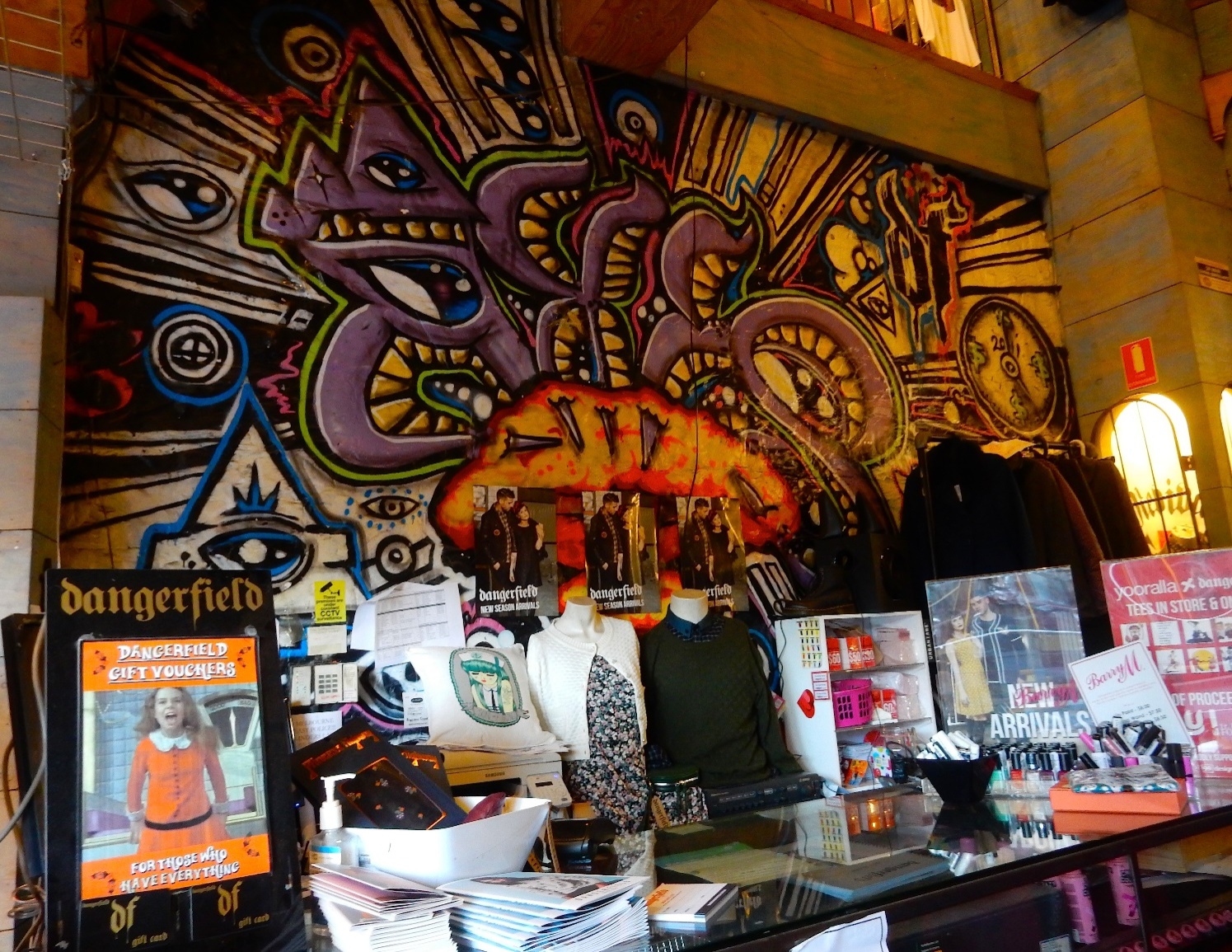 in www.searchingforstreetart.wordpress.com
Multimedia  Resources
for MODULE 2 

Taking the initiative: identifying and researching new agile business models and drivers of success
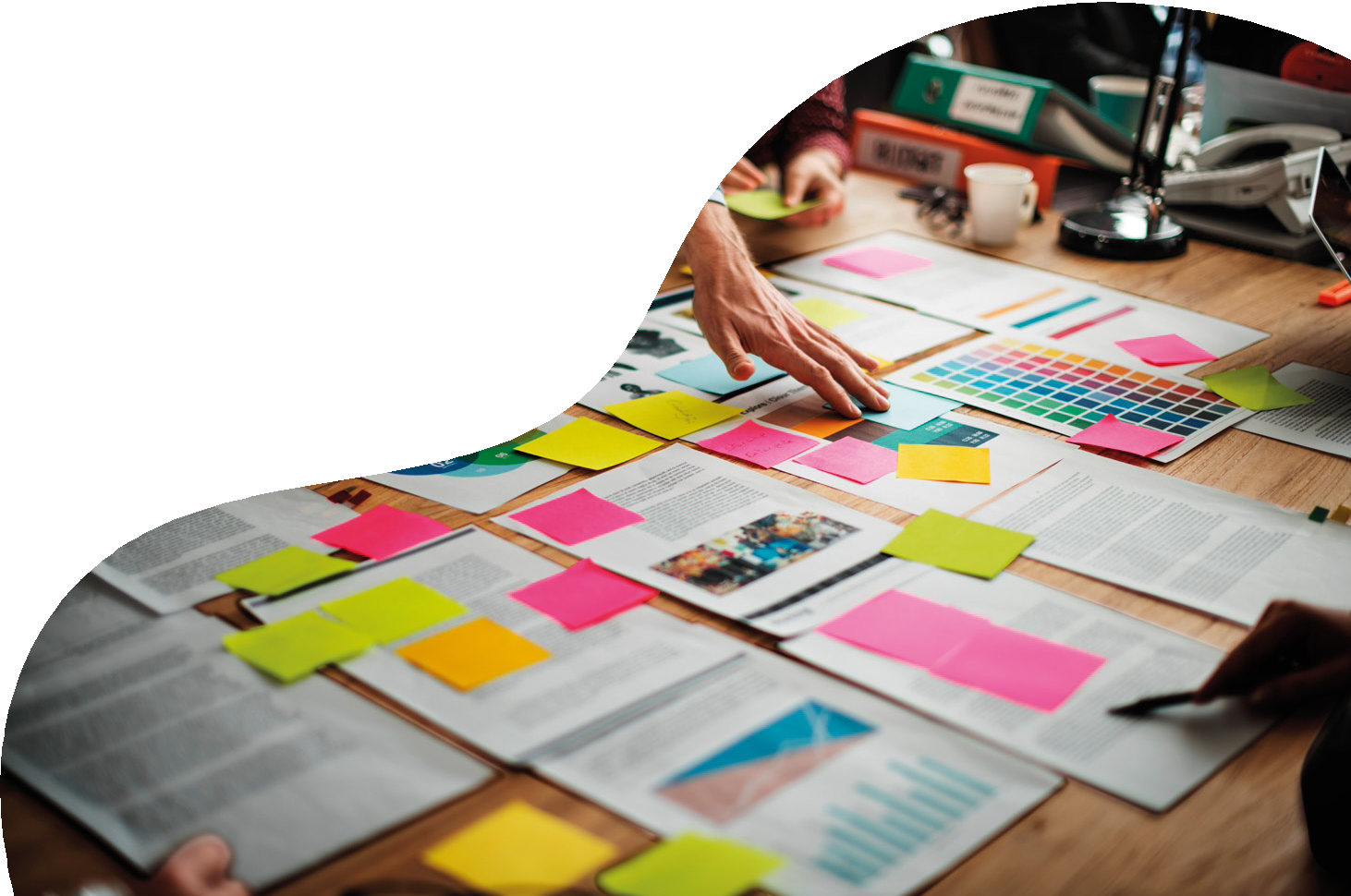 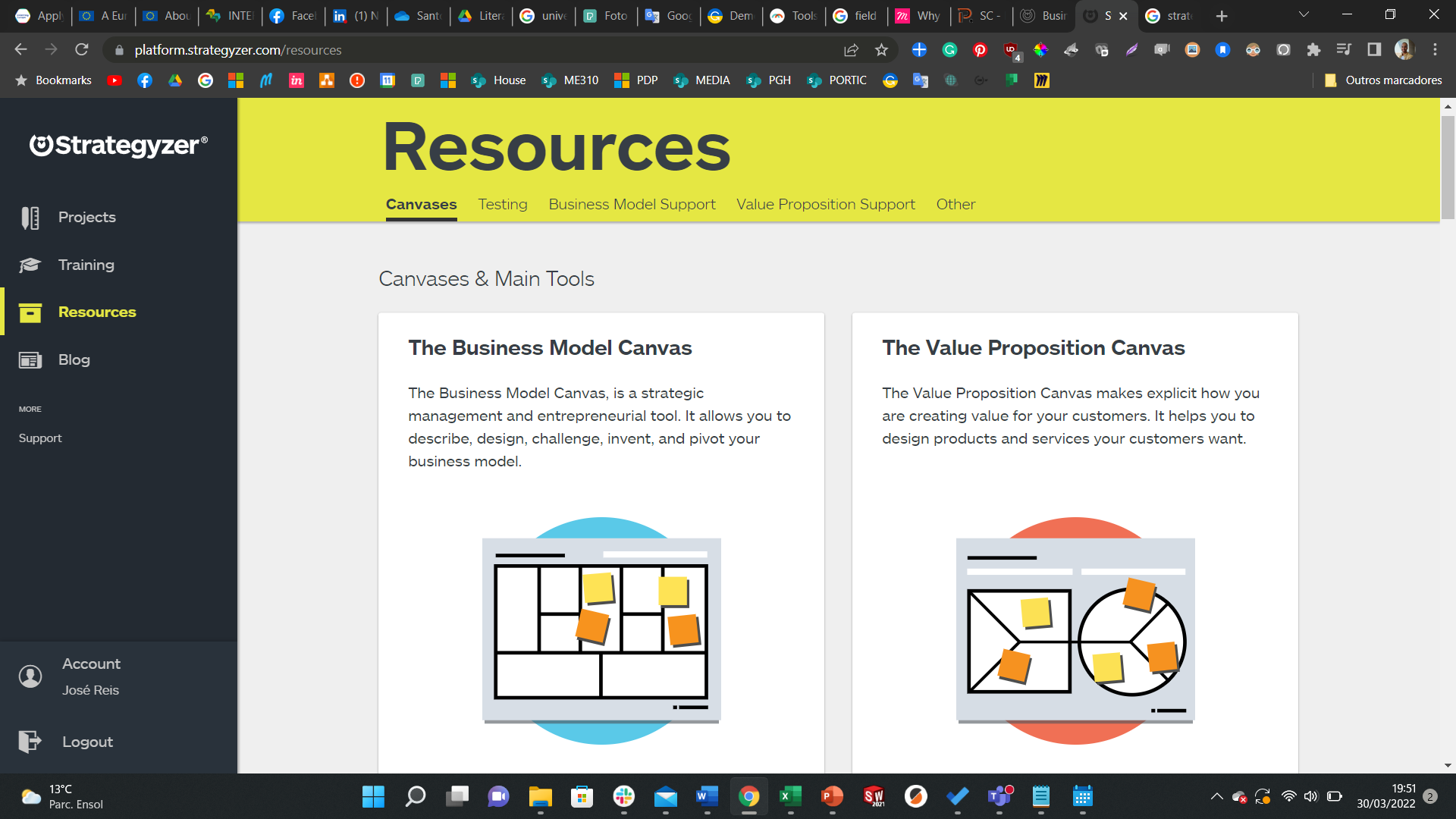 Multimedia Resources
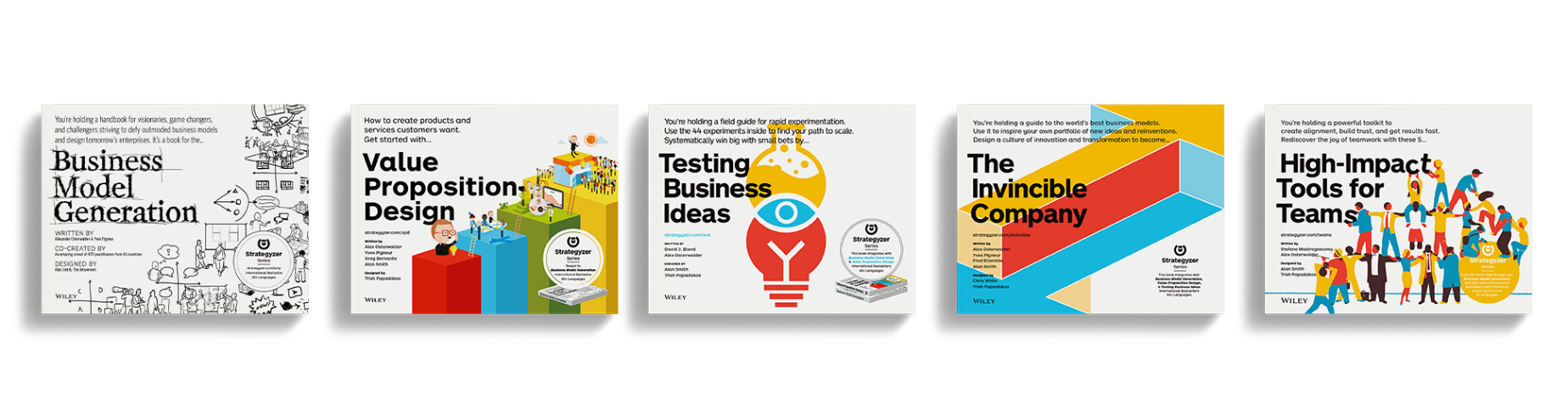 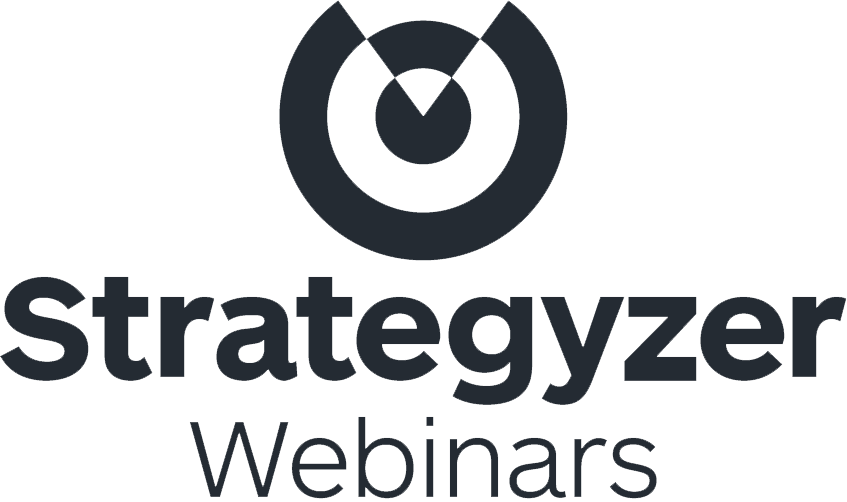 Credits 
Strategyzer
This is a very complete publication on several methods and tools for user & client understanding, as well as team management and communication to help your business and ideas run smoothly.
There is free content you can access, through the link below:
https://www.strategyzer.com/
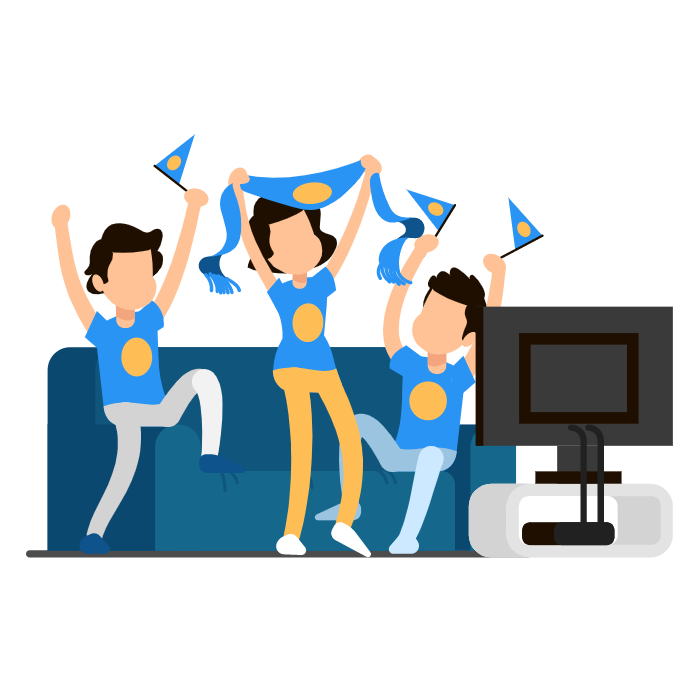 Multimedia Resources
Build Successful Startups
This educational platform aims to help the entrepreneurs to avoid mistakes, and not spend 2+ years making the same mistakes that others already have.
The mission is to change the stat that 8 out of 10 startups fail.
 
By helping early founders optimize and design scalable business models.
https://buildsuccessfulstartups.com/startup-tools/
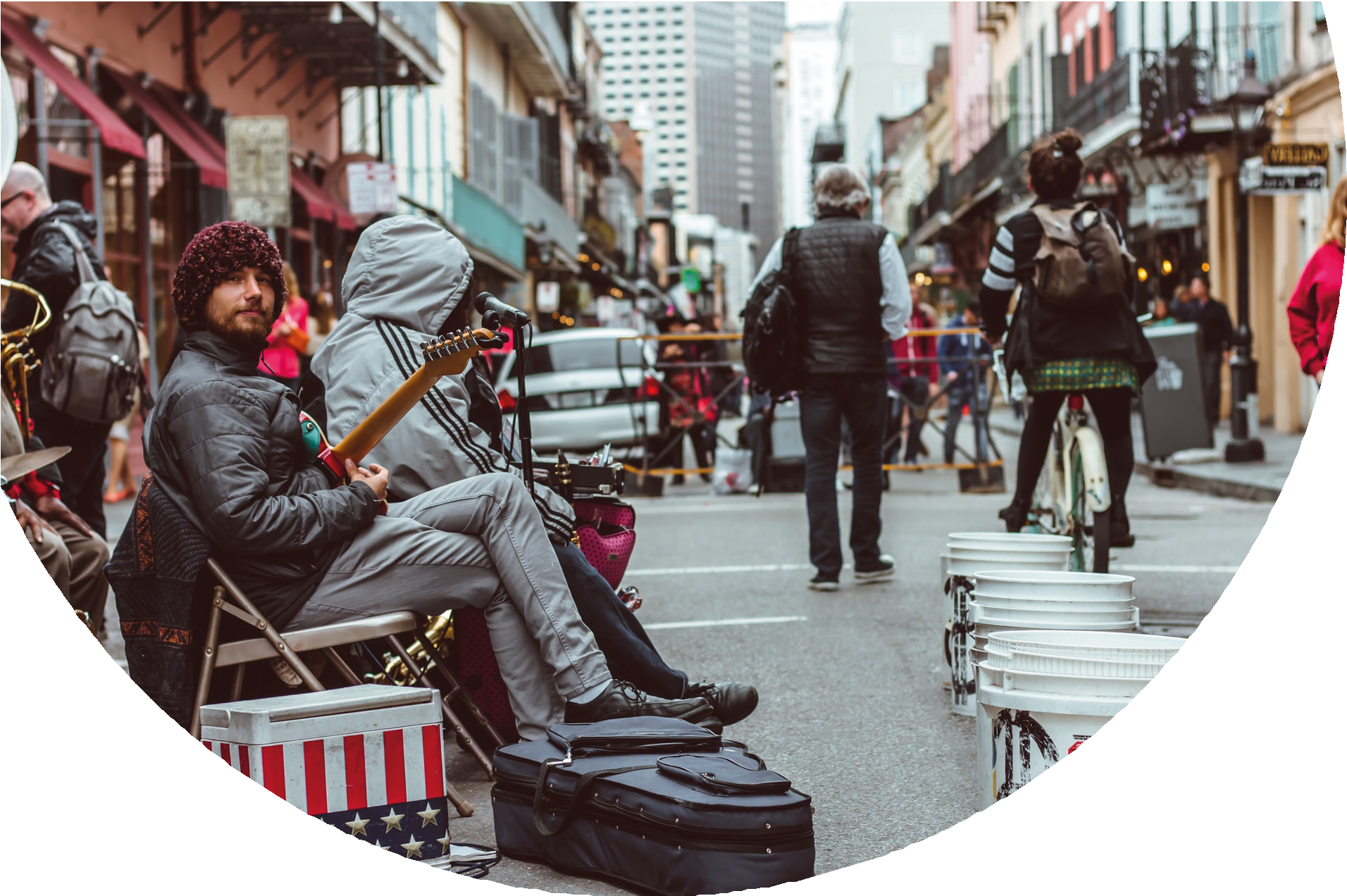 Multimedia Resources

Harvard Business Review (What is a Business Model?)
A look through HBR’s archives shows that business thinkers use the concept of a “business model” in many different ways, potentially skewing the definition. Here is possible to find a list of nineteen types of business models and the organizations that use them.

https://hbr.org/2015/01/what-is-a-business-model?msclkid=3d09455cba7d11ec91235f18dad36e10
Photo by Matthew Lejune on Unsplash
Harvard Business Review has multiple resources related to this subject, besides the topic identified in this slide.
Business Strategy Hub has multiple resources related to this subject, besides the topic identified in this slide.
Multimedia Resources
Business Strategy Hub (50 Types of Business Models (2022) – The Best Examples of Companies Using It)
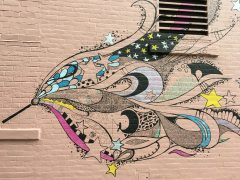 A site to help novice entrepreneurs to understand the significance of the business models.
Here you can check out 50 different types of business models, along with examples of companies for better insight. Try to adopt these business models in your startup.

https://bstrategyhub.com/50-types-of-business-models-the-best-examples-of-companies-using-it/?msclkid=7ccab93aba7c11eca9b888399dd78e59
in 48 Creative Business Ideas (That You Can Start Today) - Selz
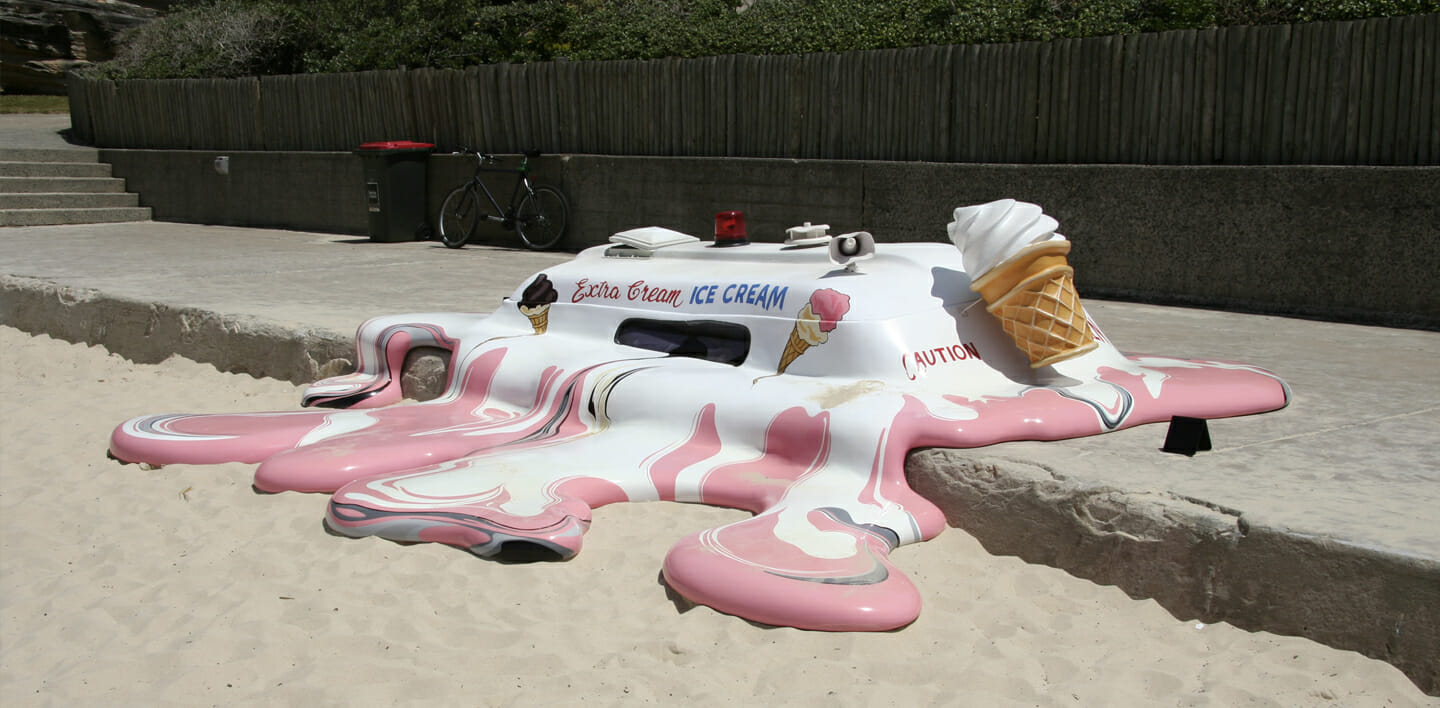 Multimedia Resources
Investopedia
Site with several resources related with the business and economics topics.
in www.street art: 49 incredible examples to inspire you | Creative Bloq
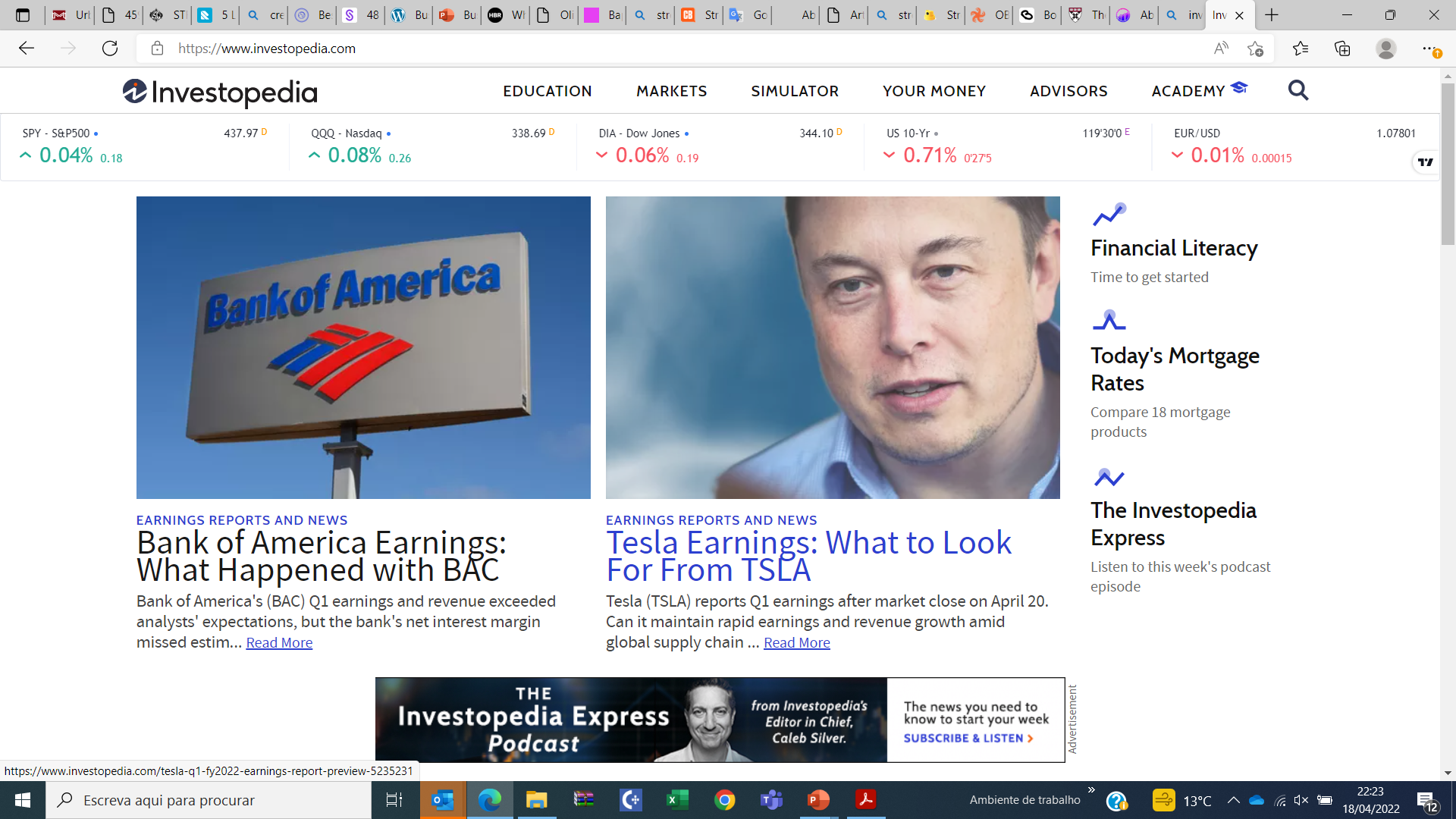 https.//www.investopedia.com/terms/b/businessmodel.asp
The Glue Society
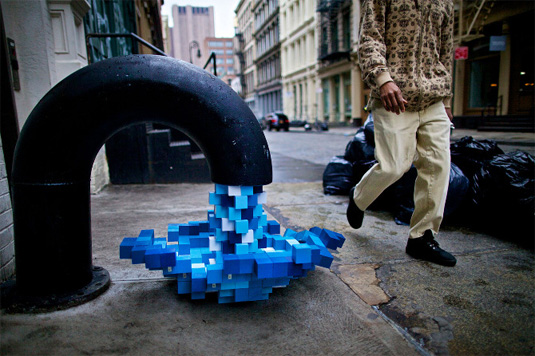 Multimedia Resources
Misturaurbana(Urbanization: Street Culture And Urban Health)
An article reflecting on street culture and urban health and their impact on urbanization.
in www.street art: 49 incredible examples to inspire you | Creative Bloq
https://misturaurbana.com/urbanization-street-culture-and-urban-health/
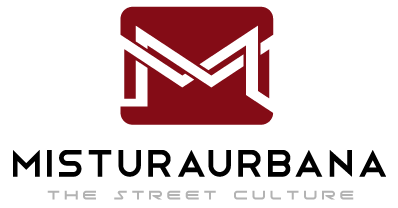 Misturaurbana has multiple resources related to this subject, besides the topic identified in this slide.
Kello Goeller
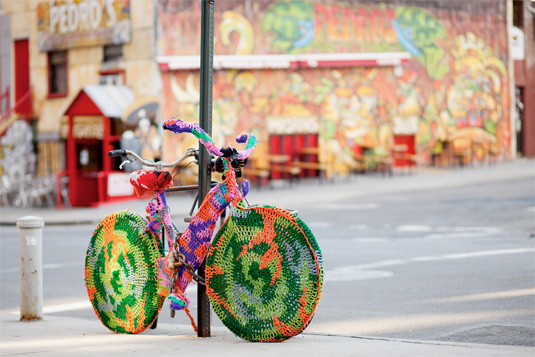 Multimedia Resources
Railsware(Lean Canvas Examples of Multi-Billion Startups)
An article focusing the lean canvas, with examples, tutorial to fill in a model canvas, and some theoretical context
in www.street art: 49 incredible examples to inspire you | Creative Bloq
https://railsware.com/blog/5-lean-canvas-examples/
Railsware has a blog focusing various interesting subjects
Guerrilla Crochet
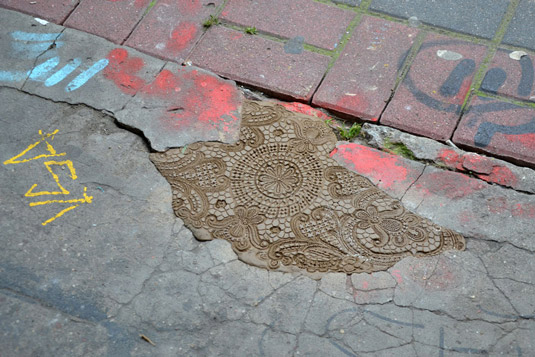 Multimedia Resources
Small Business Administration  (Write your business plan)
An article focusing the preparation of a business plan, with examples
in www.street art: 49 incredible examples to inspire you | Creative Bloq
https://www.sba.gov/business-guide/plan-your-business/write-your-business-plan
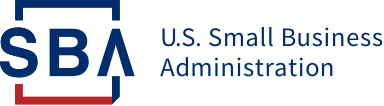 SBA has multiple resources related to this subject, besides the topic identified in this slide.
NeSpoon
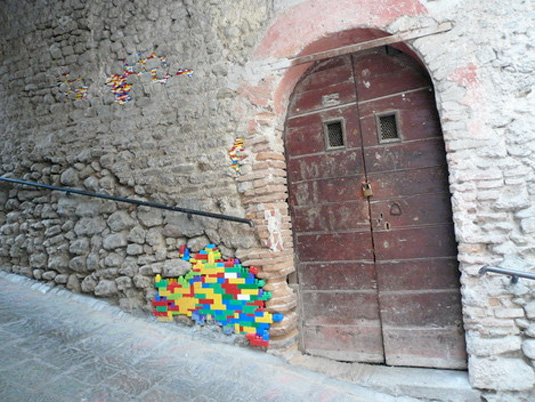 Multimedia Resources
The Lego Story –How it all started
A video that tells us the story of the creation of this multinational company.
https://www.bing.com/videos/search?q=Lego+Story+how+to+create+a+startup&docid=608053887779416648&mid=0C05768C7F2D111DEFCD0C05768C7F2D111DEFCD&view=detail&FORM=VIRE
in www.street art: 49 incredible examples to inspire you | Creative Bloq
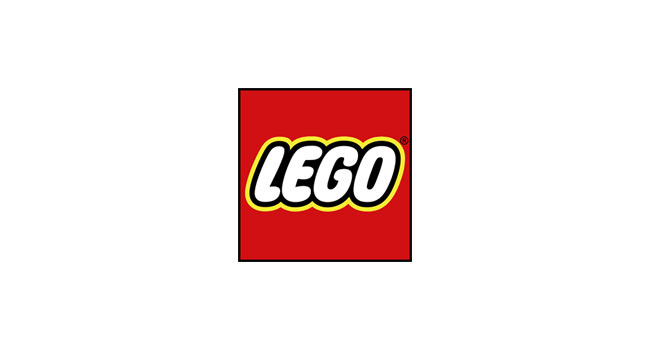 Jan Vormann
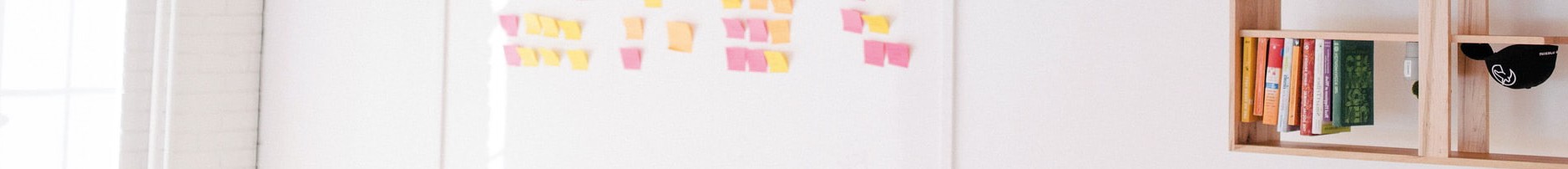 Case  Studies
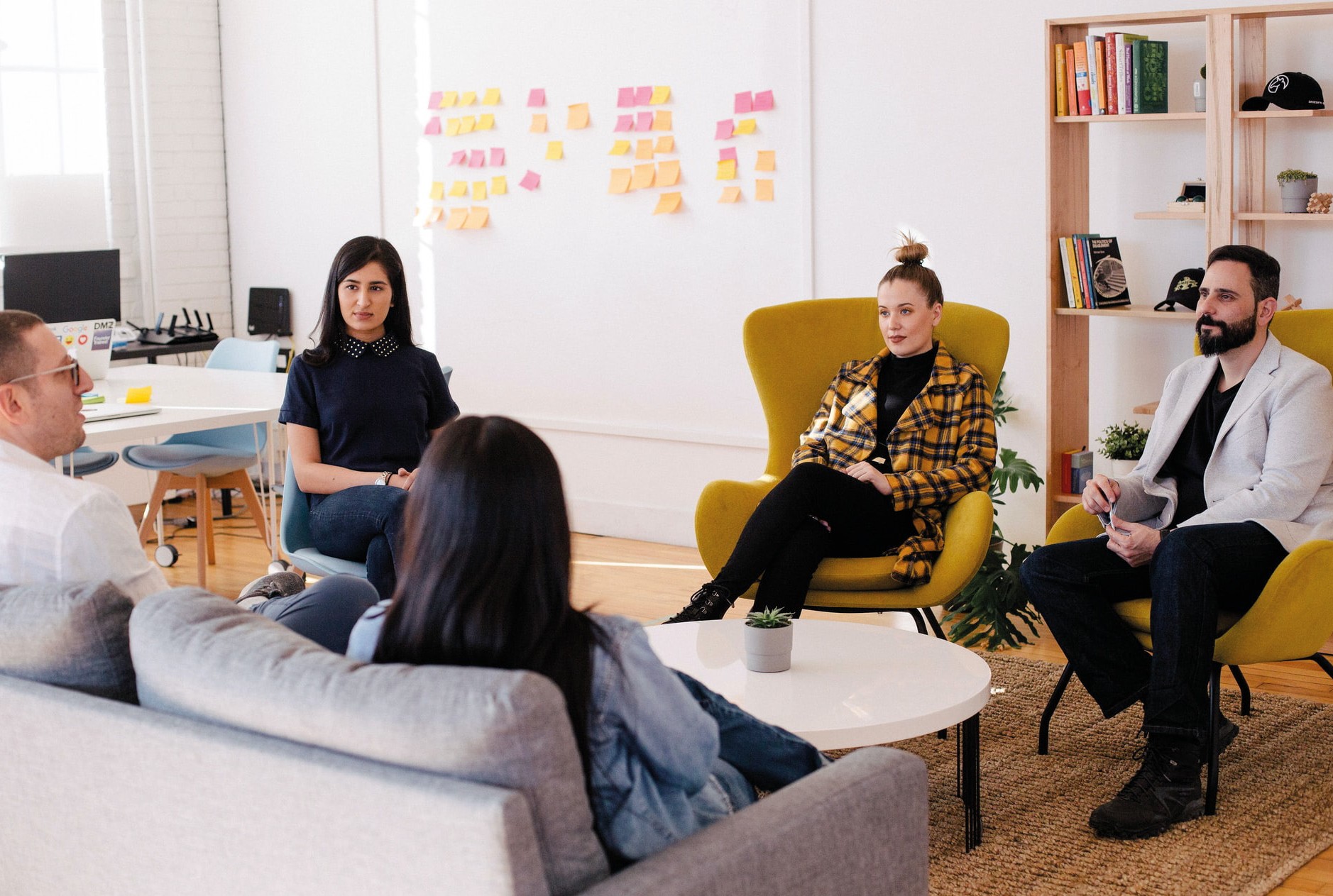 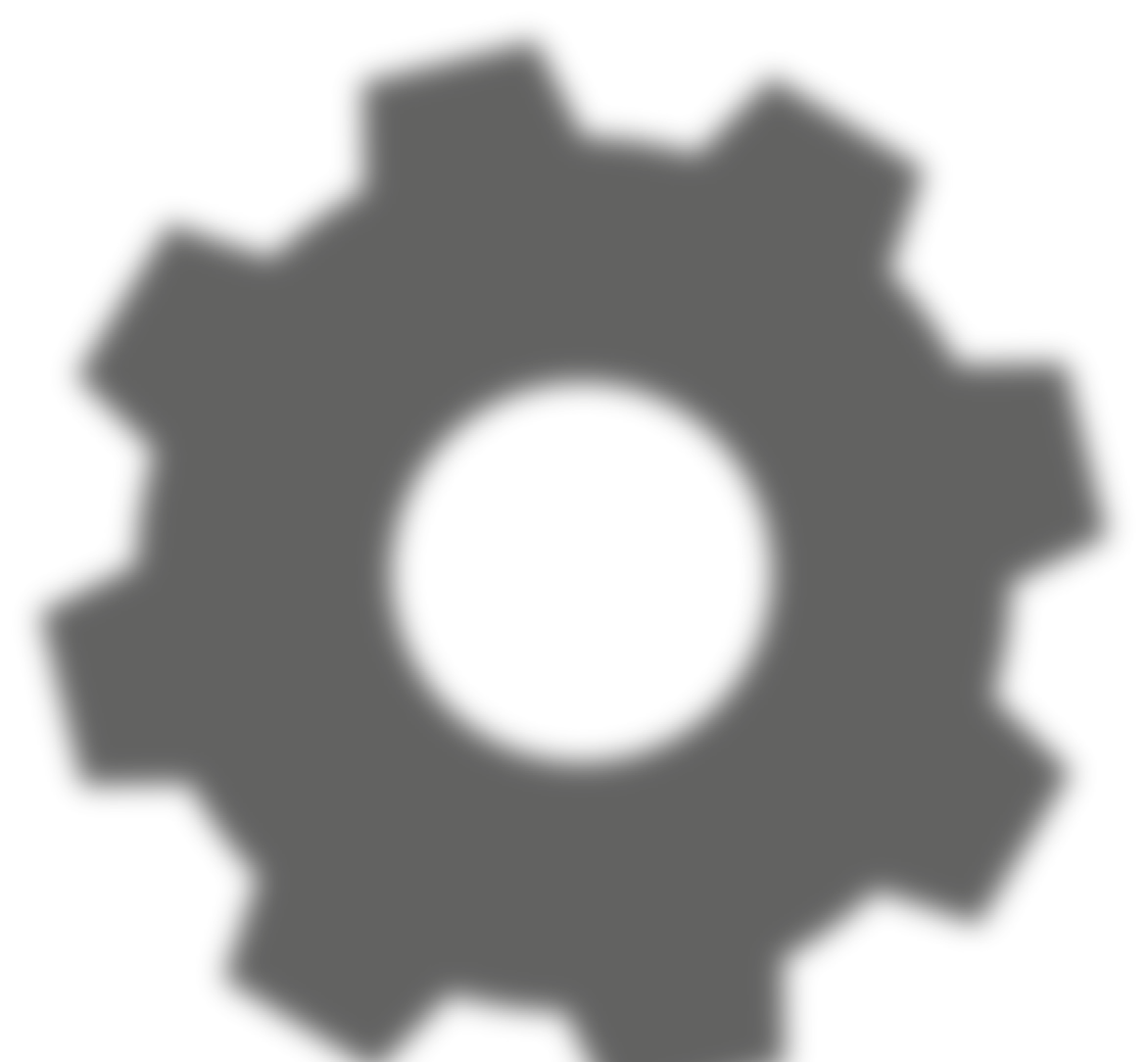 for MODULE 2 

Taking the initiative: identifying and researching new agile business models and drivers of success
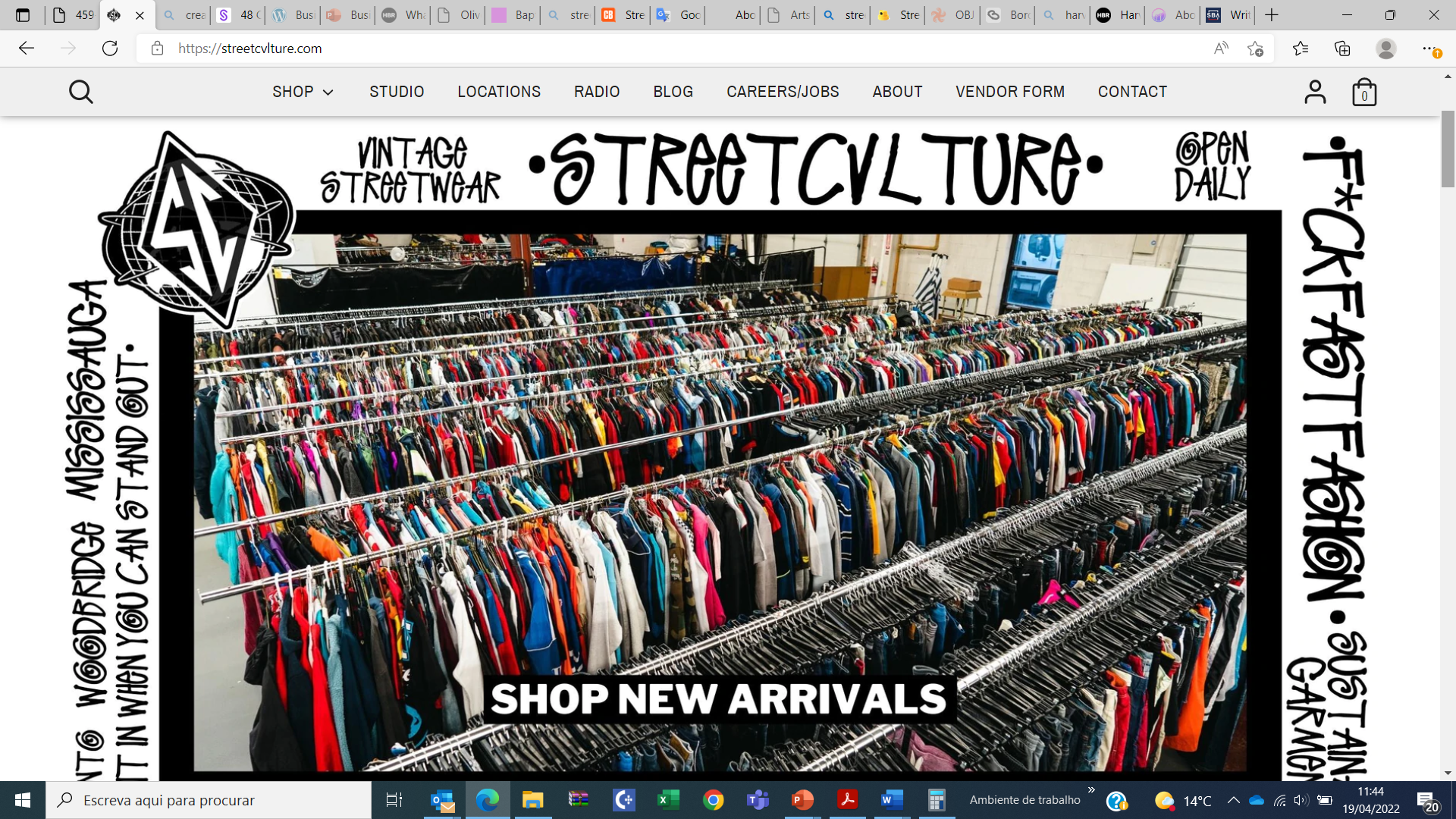 STREETCVLTURE (Mississauga)
Case Study 1
StreetCvlture opened its doors in Mississauga, Ontario, in 2017. This project combines photography, art, music, and, of course, vintage clothing, with a killer stock of vintage clothing ready to sell acquired from a vintage streetwear supplier. Soon after launching, StreetCvlture received a great deal of positive feedback and support from family, friends, and peers. 

https://streetcvlture.com/
Once StreetCvlture launched the online store, it snowballed into something beyond what the founder’s first imagined.
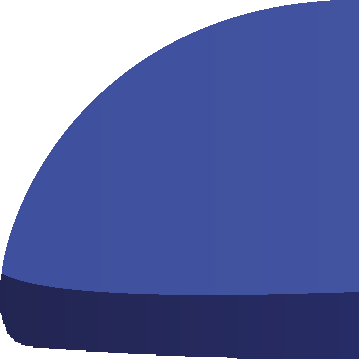 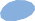 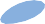 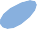 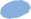 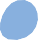 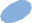 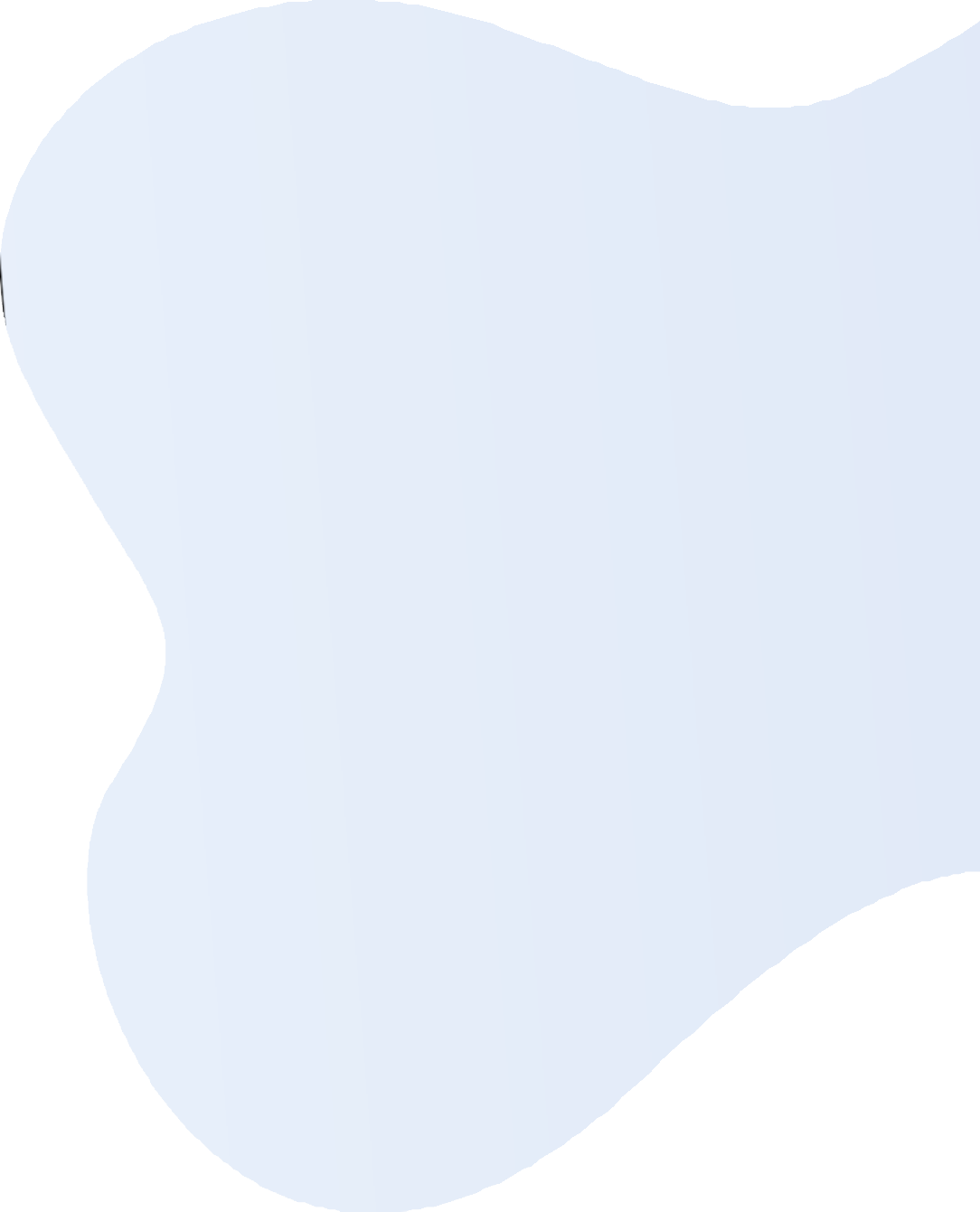 cont. case Study
STREETCVLTURE
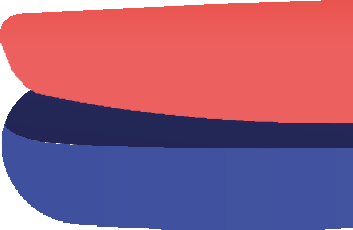 Why it works...
 The vision and the mission of the city support this sector.
Mississauga wants to inspire the world as a dynamic and beautiful global city for creativity and innovation, with vibrant, safe and connected communities; where is possible to celebrate the rich diversity of cultures, historic villages, Lake Ontario and the Credit River Valley. 
 The Arts and Culture Service Area, is supported and articulated by the City of Mississauga’s Strategic Plan.
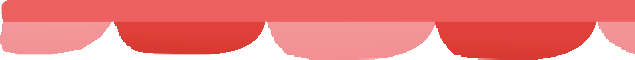 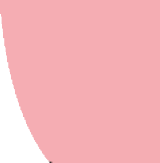 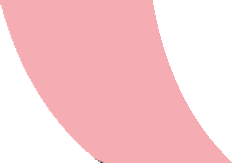 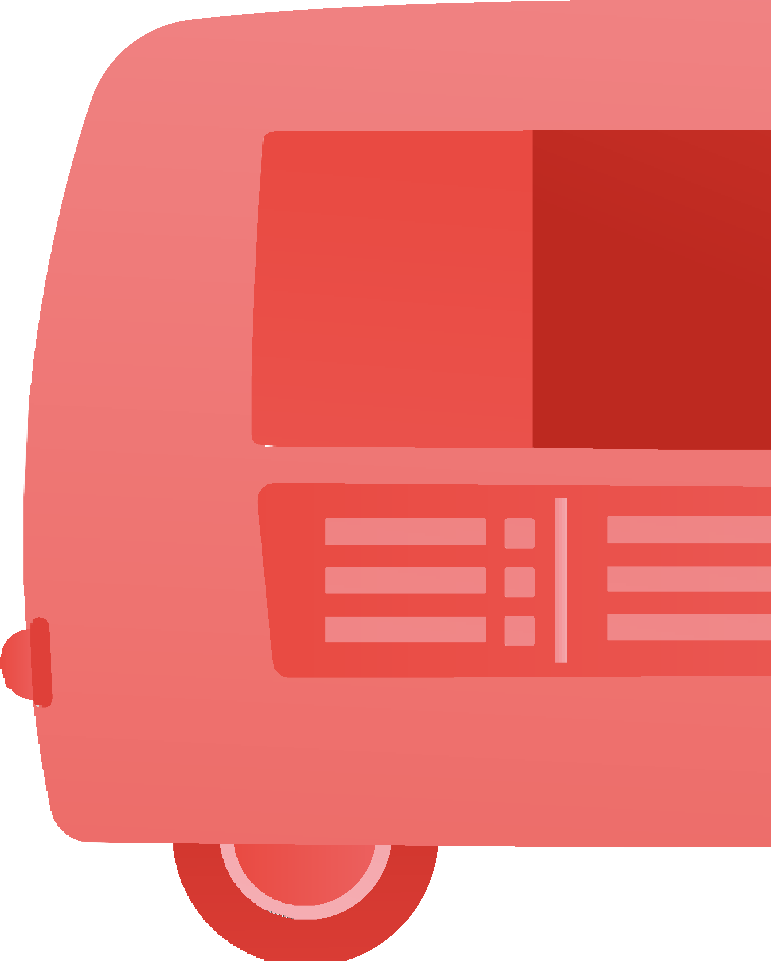 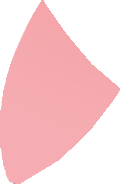 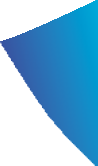 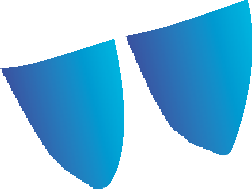 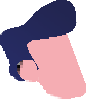 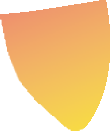 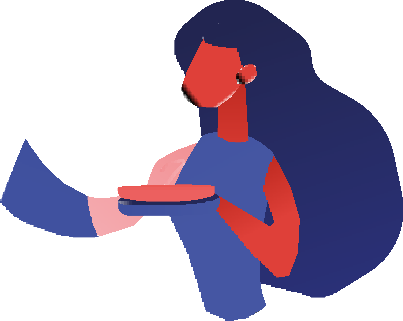 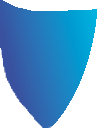 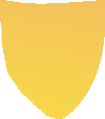 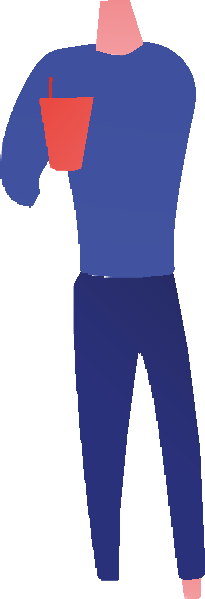 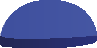 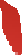 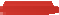 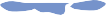 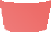 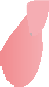 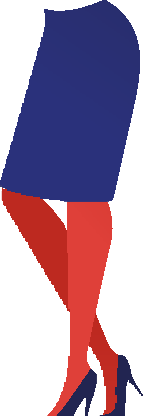 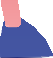 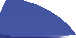 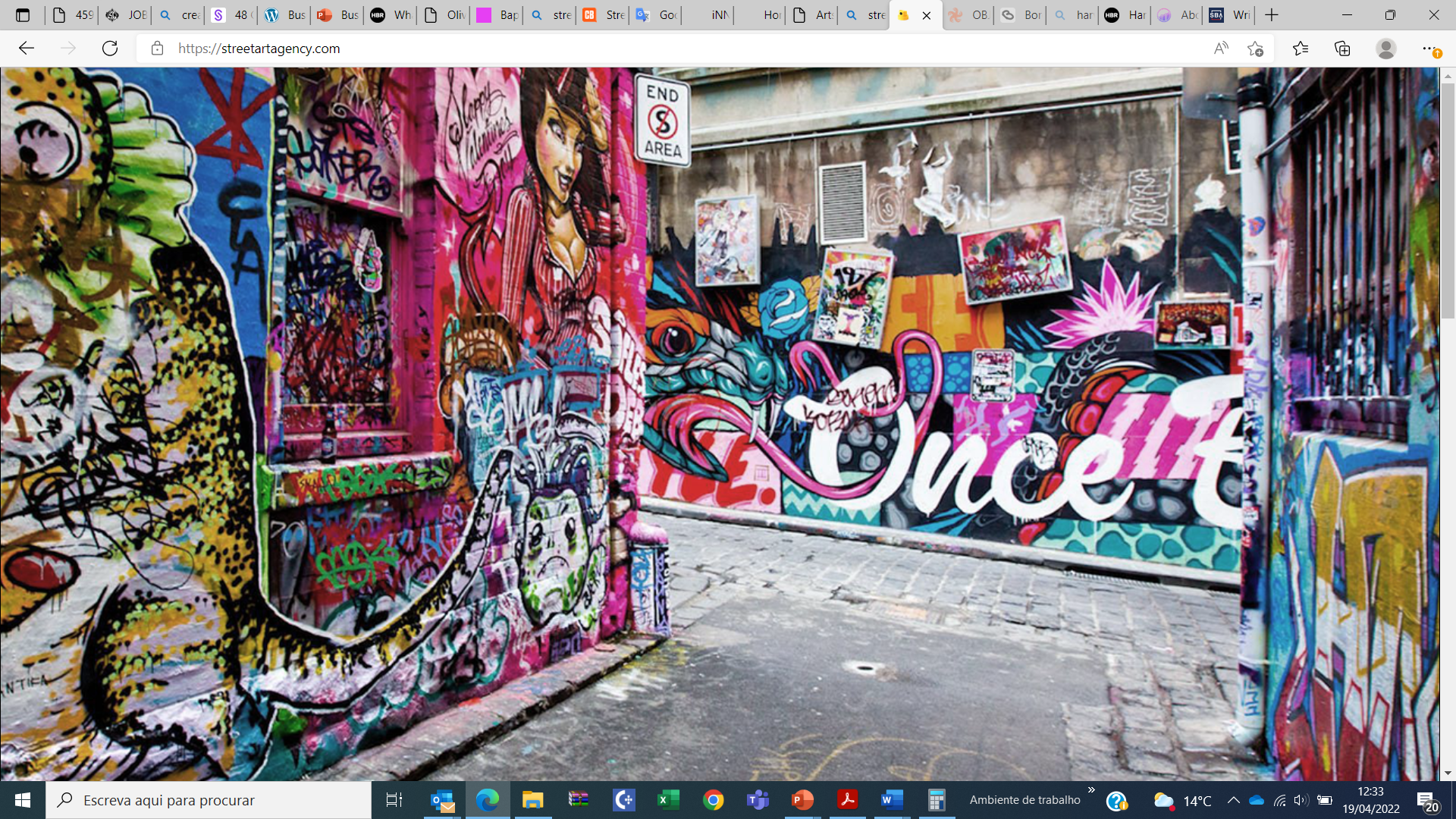 Case Study
STREETART AGENCY

 This agency specialize in creating eye-catching branded artwork for businesses worldwide.With 20+ years of experience the Street Art Agency team provides its creative out of the box approach to take your visual communication to the next level.The team of visual artist has delivered outstanding artwork for well known companies such as Pixar, Adidas, Apple, Nescafe, BMW among others.
https://streetartagency.com/
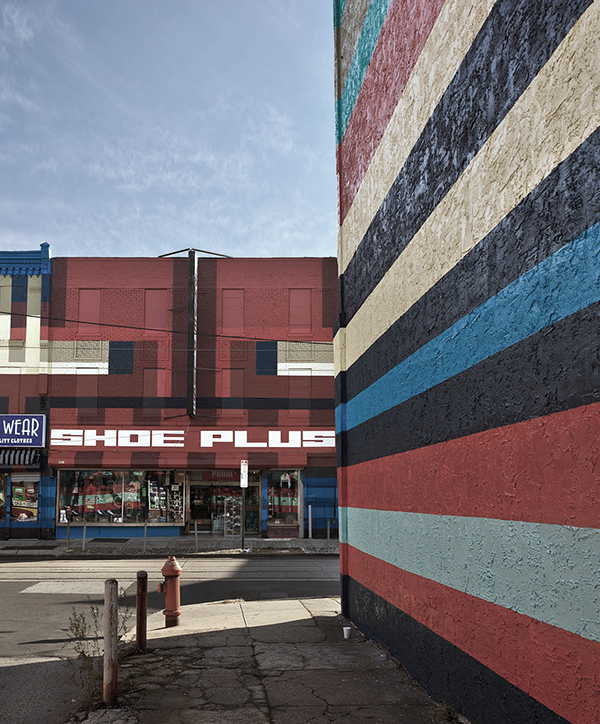 cont. Case Study
The case study of STREETART AGENCY
Wall Murals

Bring the power of graffiti on your side. Big murals make your brand stand out in the urban jungle. Walls give 24/7 exposure for your projects and when handled by our team the success is guaranteed.
in https://streetartagency.com/services/
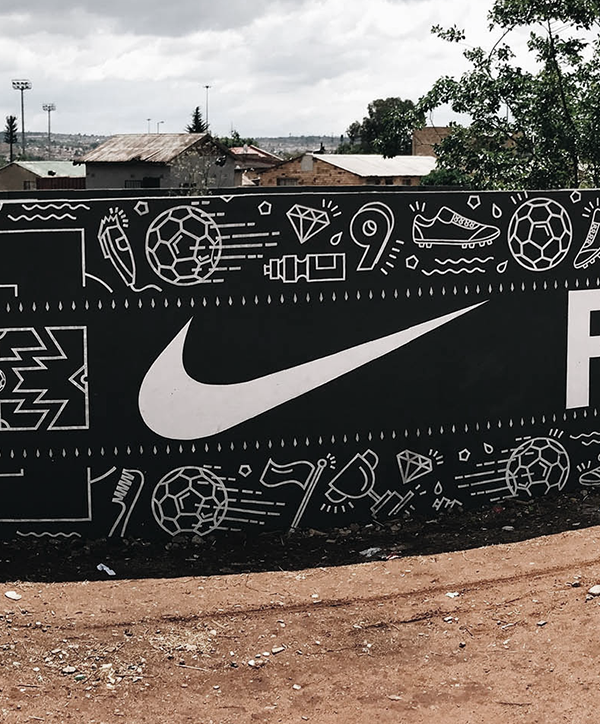 cont. Case Study
The case study of STREETART AGENCY
Brand Promotion

Our visual concept developers thrive creating visually impacting street art campaigns. We can help you successfully articulate your message in public spaces with our audacity and remarkable ethics.
in https://streetartagency.com/services/
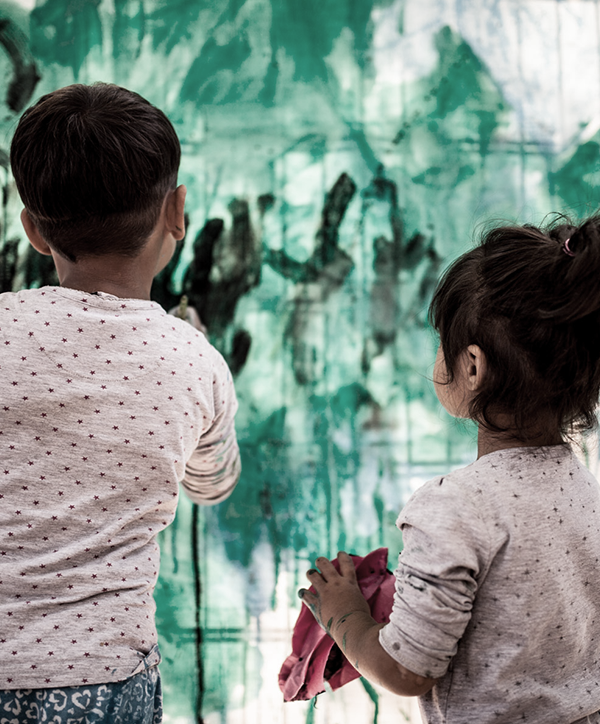 cont. Case Study
The case study of STREET ART AGENCY
Workshops

We enjoy getting you involved in the art creation process. Our instructors will engage you in the art creation process promoting the values needed for good collaboration, motivation and team building.
in https://streetartagency.com/services/
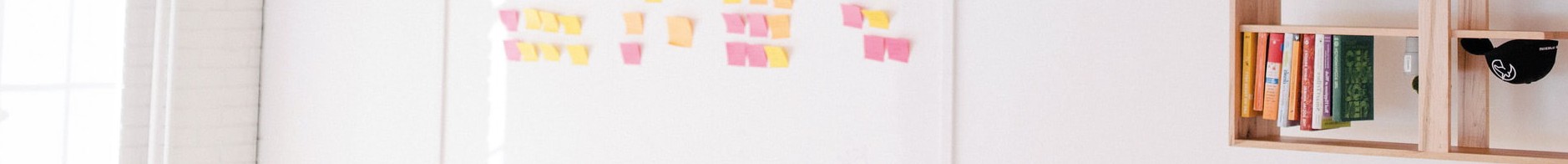 Learning  Activities
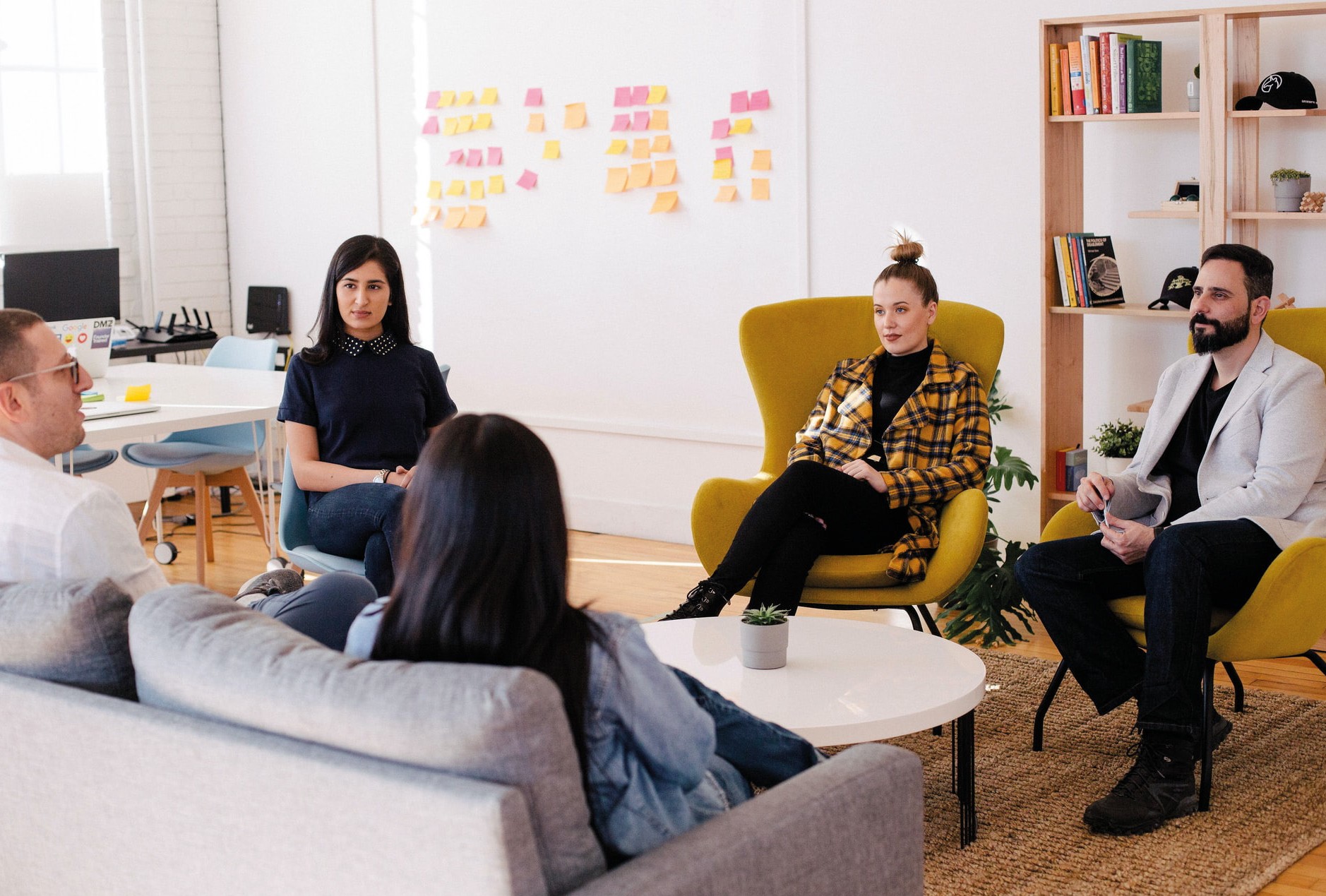 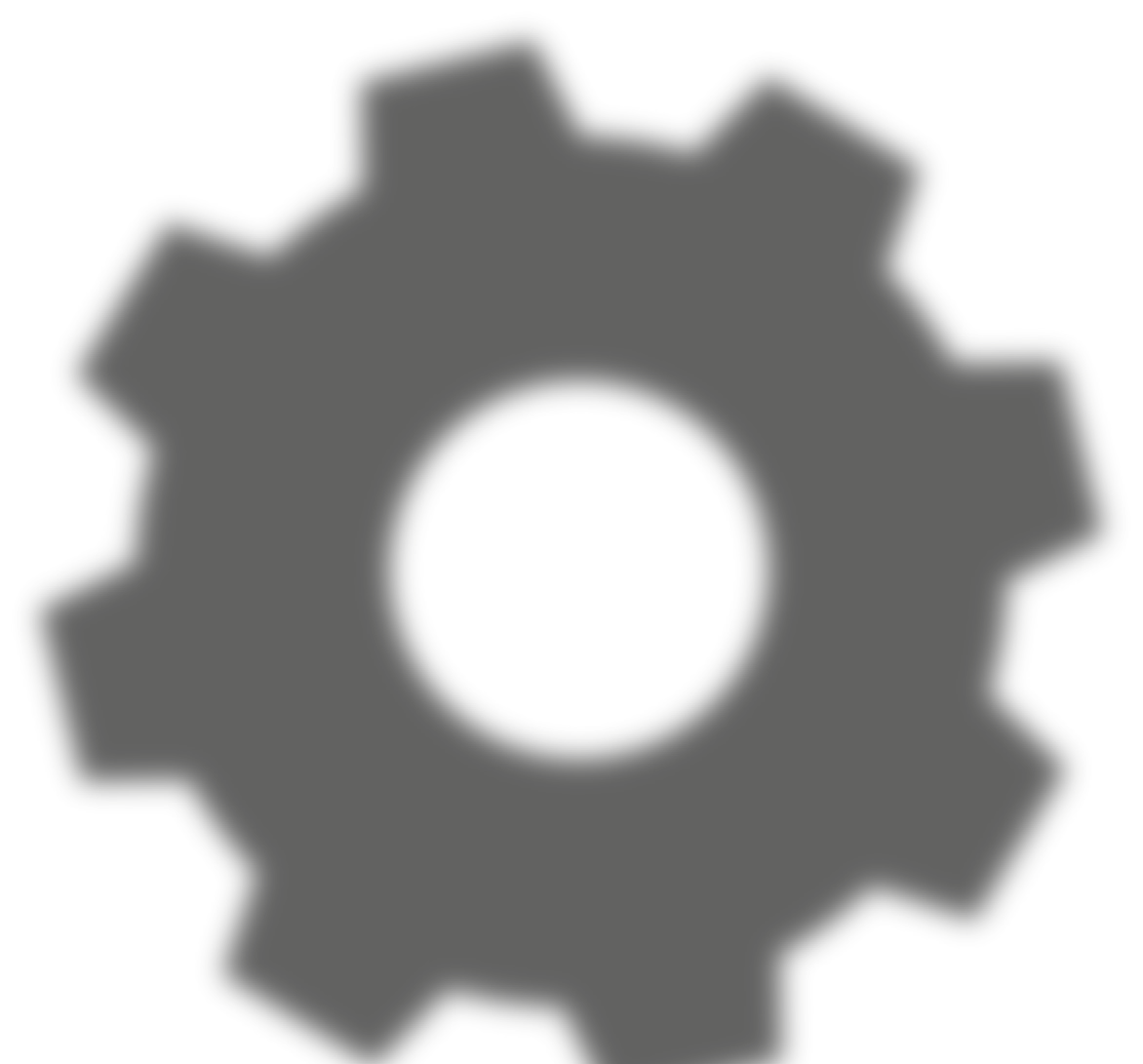 for MODULE 2

Taking the initiative: identifying and researching new agile business models and drivers of success
Photo by Jason Goodman on Unsplash
Exercises
3. Be creative
Say, without using words (written or spoken), what is the main feeling you want to convey with your product/service to the customer
1. Building from drawings
Participants must identify and characterize the customers of his business, through drawings made by them. The business should be related to street culture. Participants  should not write additional words.

2. Photography
Participants should photograph the places where the competing businesses are placed.  Participants can choose the theme of their business, but it should be within street culture sector.
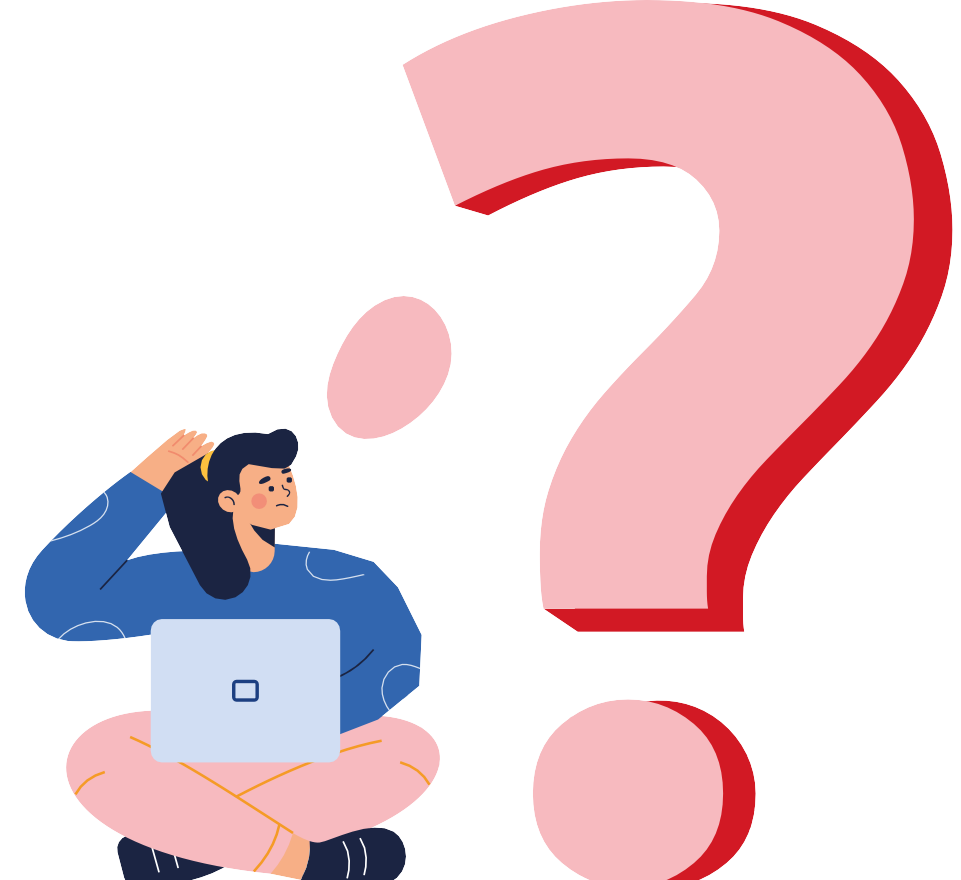 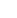 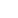 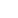 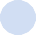 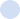 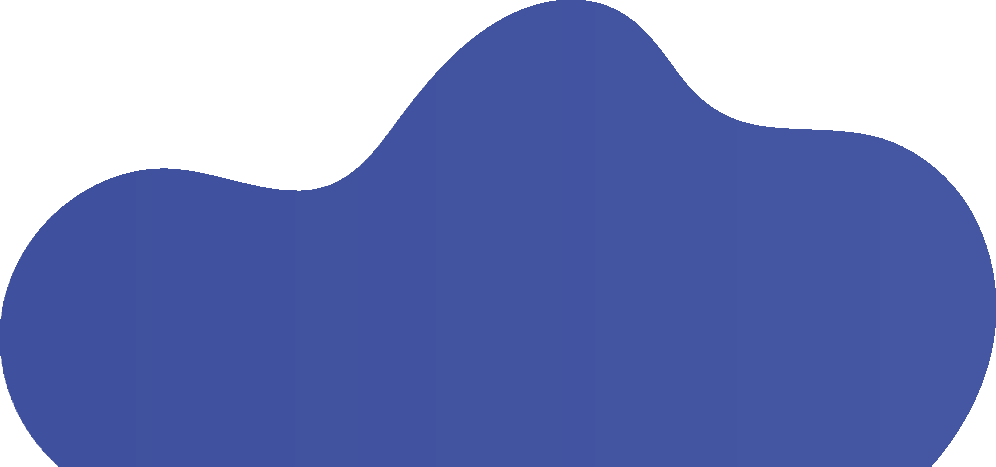 Exercises
4. Practical Test
Participants are invited to convince one person, anyone, to place an order for one of the products and/or services they intend to sell.
The duration of the task should be adopted
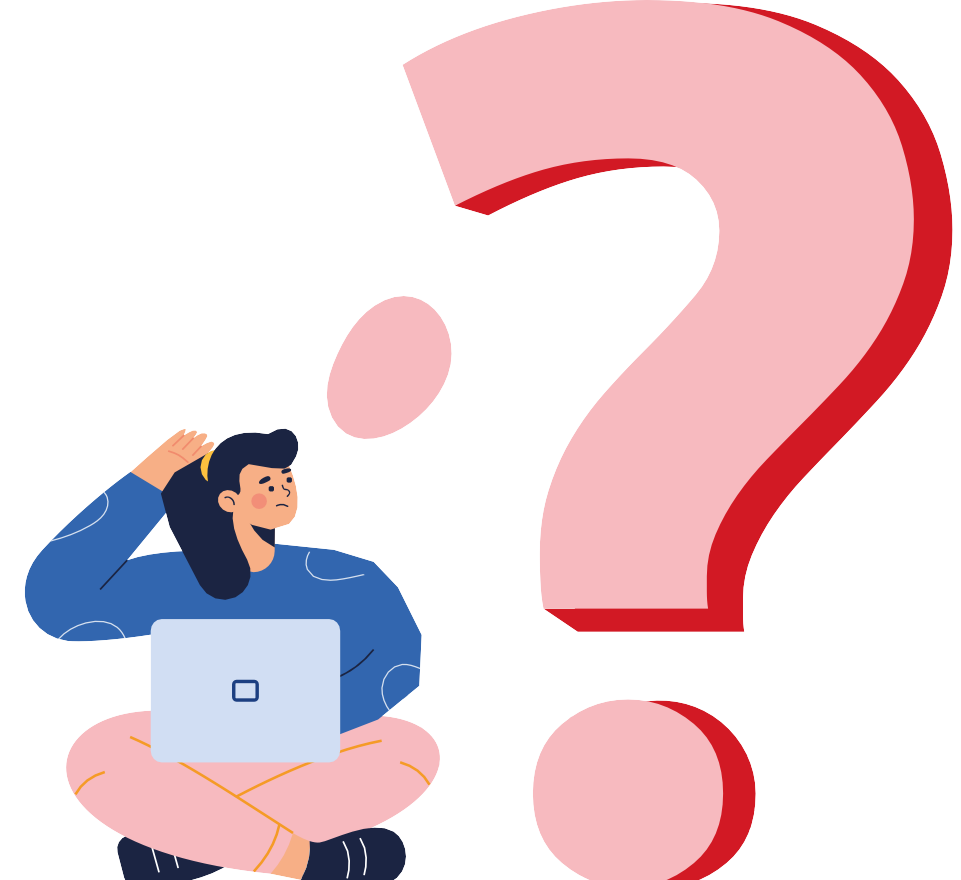 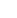 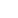 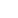 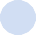 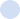 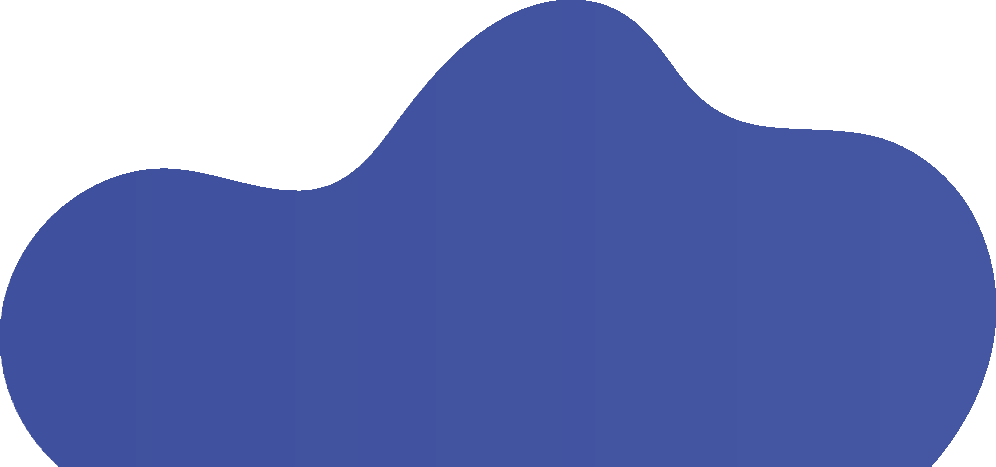 Self - Assessment  Exercise
for MODULE 2

Taking the initiative: identifying and researching new agile business models and drivers of success
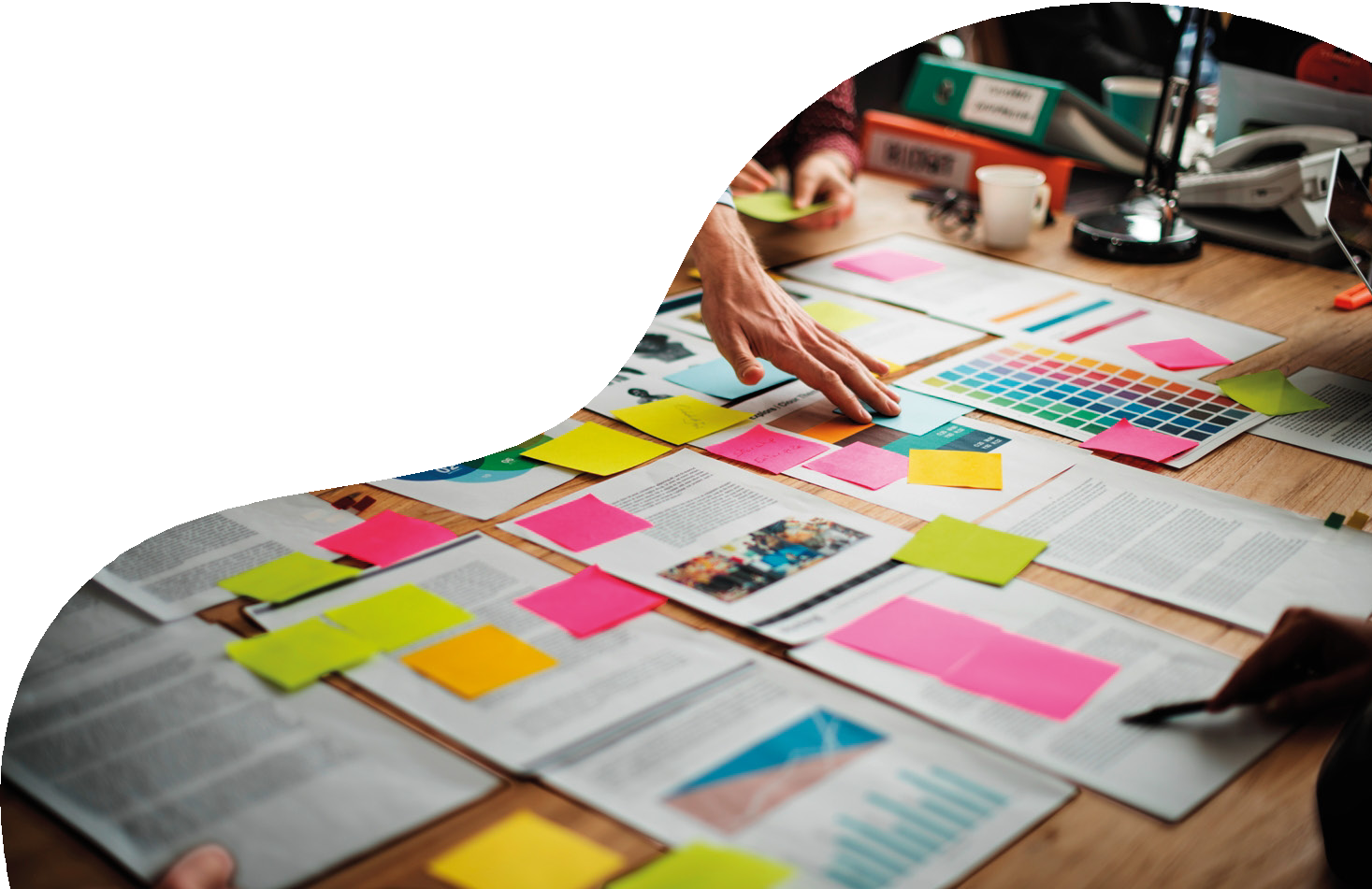 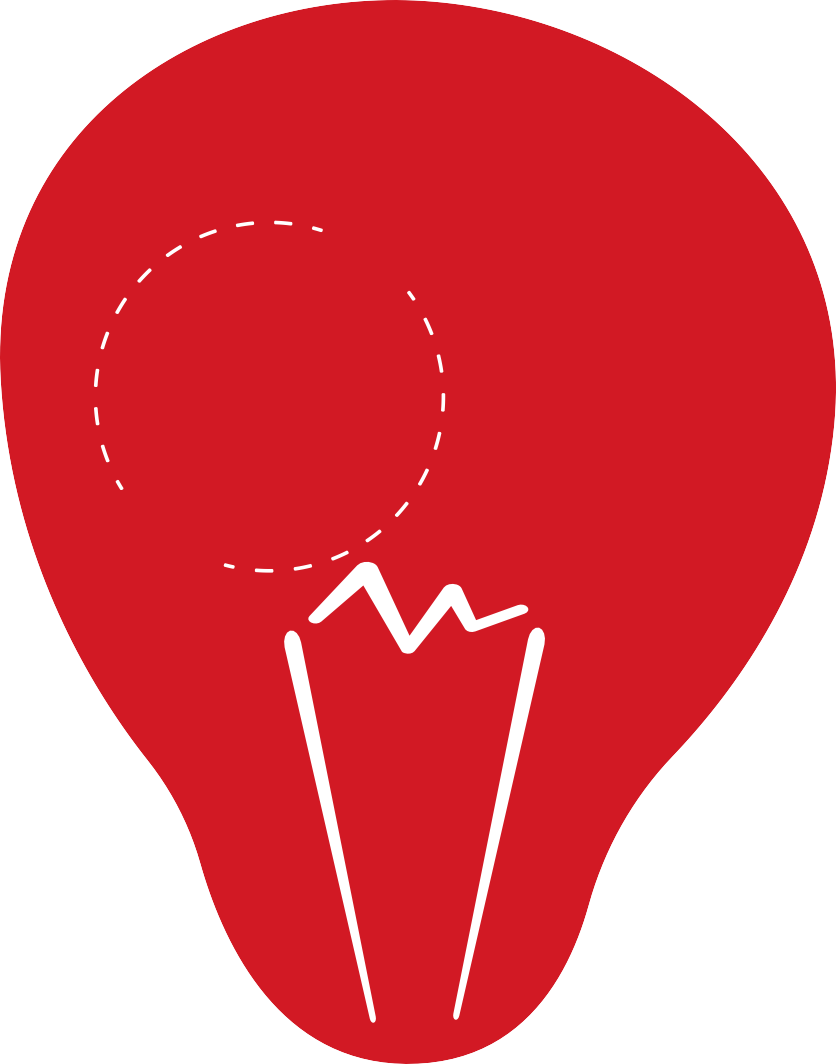 Self Evaluation
Entrepreneurial potential self-assessment
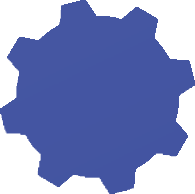 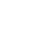 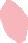 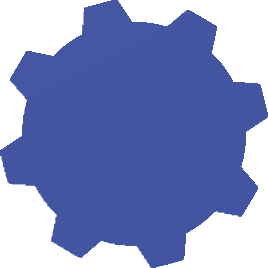 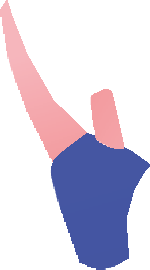 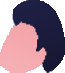 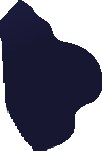 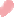 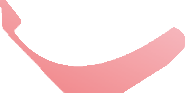 Here you will find an Entrepreneur potential Assessment made available by the Business Development Bank of Canada, which is the Canadian financial institution devoted to national entrepreneurs.
With this Assessment you’ll what is your potential, to became a sucessfull entrepreneur  

https://www.bdc.ca/en/articles-tools/entrepreneur-toolkit/business-assessments/self-assessment-test-your-entrepreneurial-potential
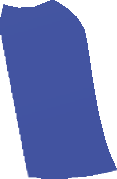 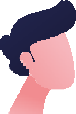 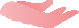 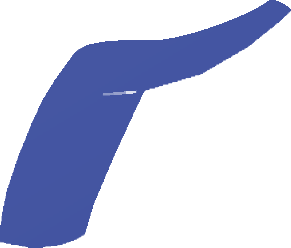 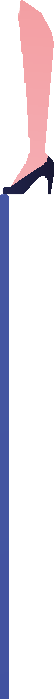 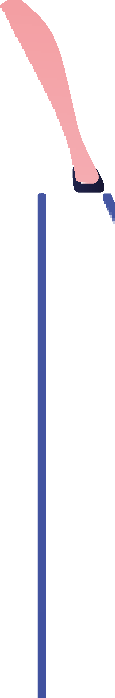 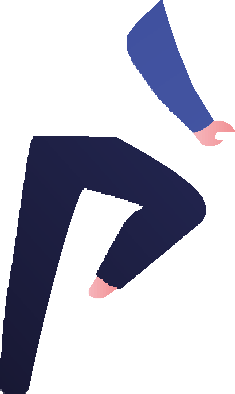 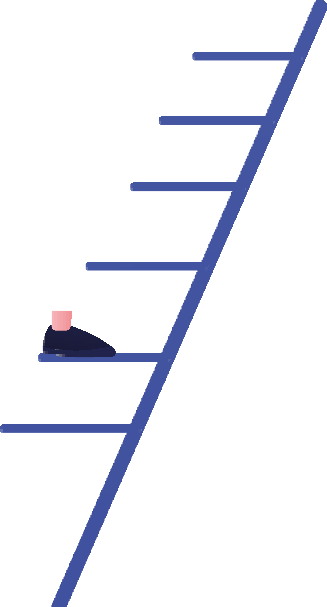 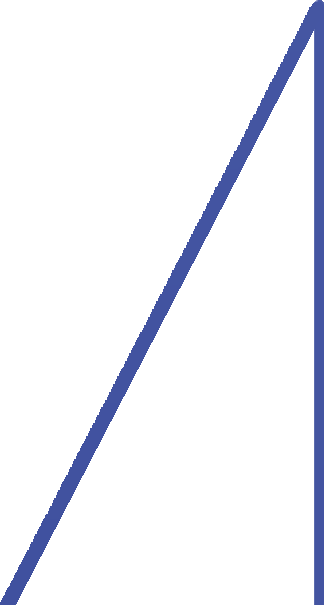 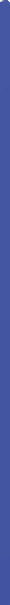 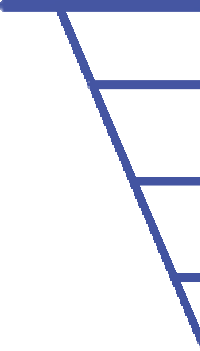 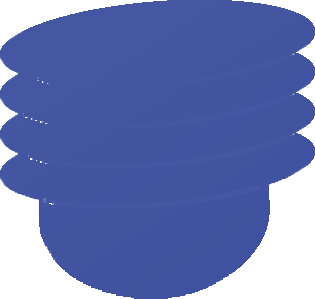 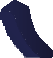 Thank  You!
:)
https://www.street-culture.eu
www.facebook.com/streetcultureforregions
@streetcultureforregions
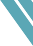 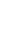 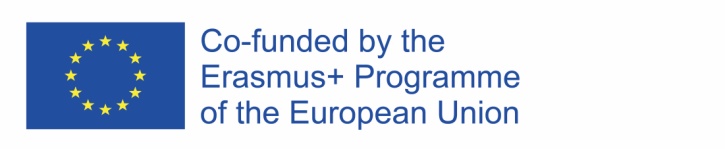 This project has been funded with support from the European Commission. The author is solely responsible for this publication (communication) and the Commission accepts no responsibility for any use may be made of the information contained therein. In compliance of the new GDPR framework, please note that the Partnership will only process your personal data in the sole interest and purpose of the project and without any prejudice to your rights.